9-2020-1
Výukový materiál pro 9.ročník
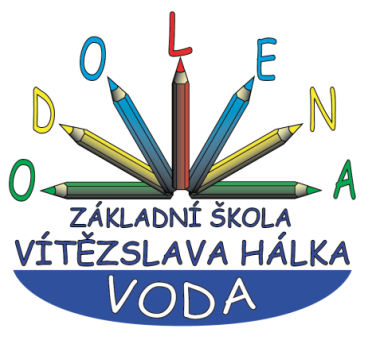 Autor materiálu: Mgr. Martin Holý     
Další šíření materiálu je možné pouze se souhlasem autora
9-2020-1
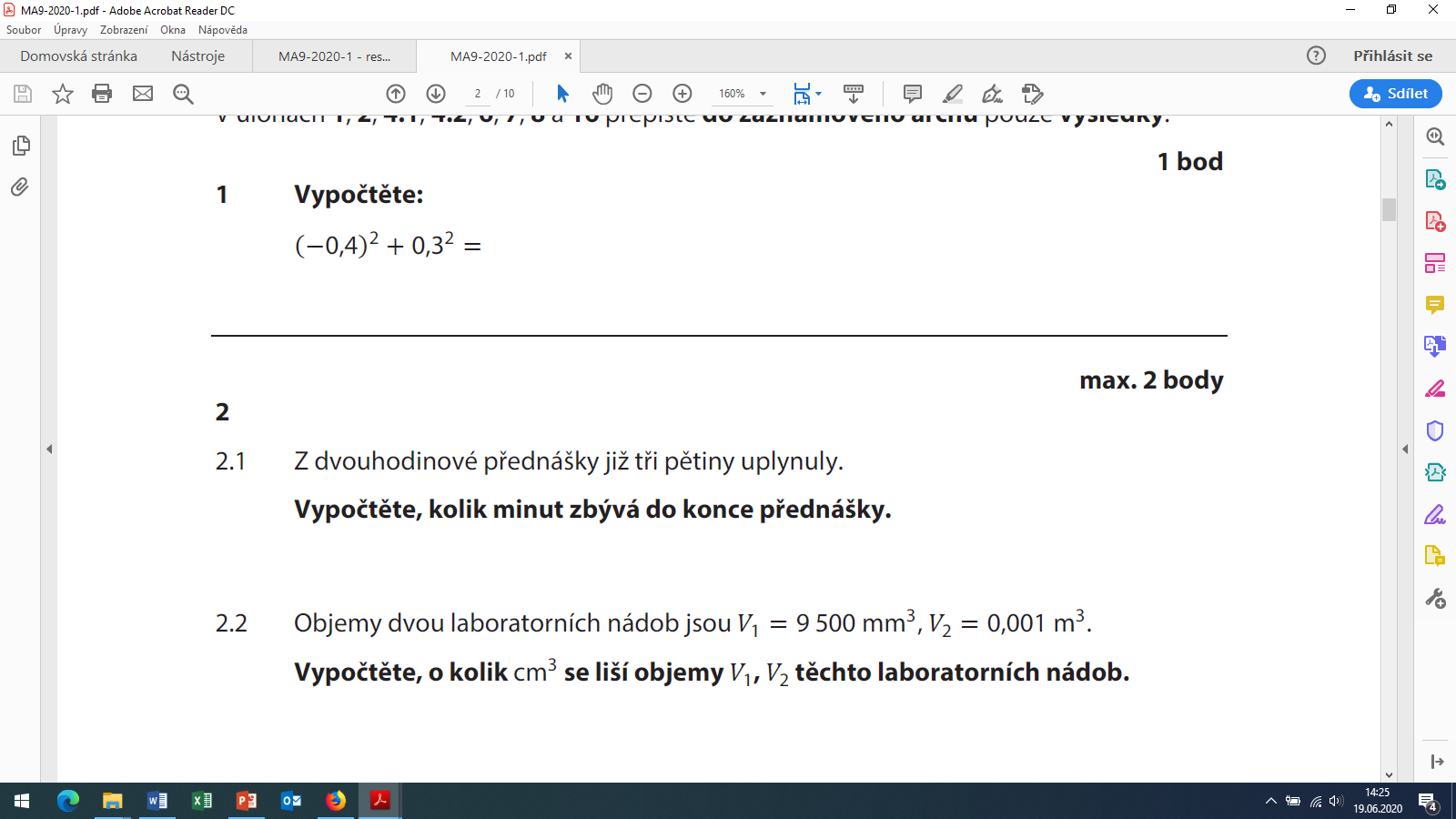 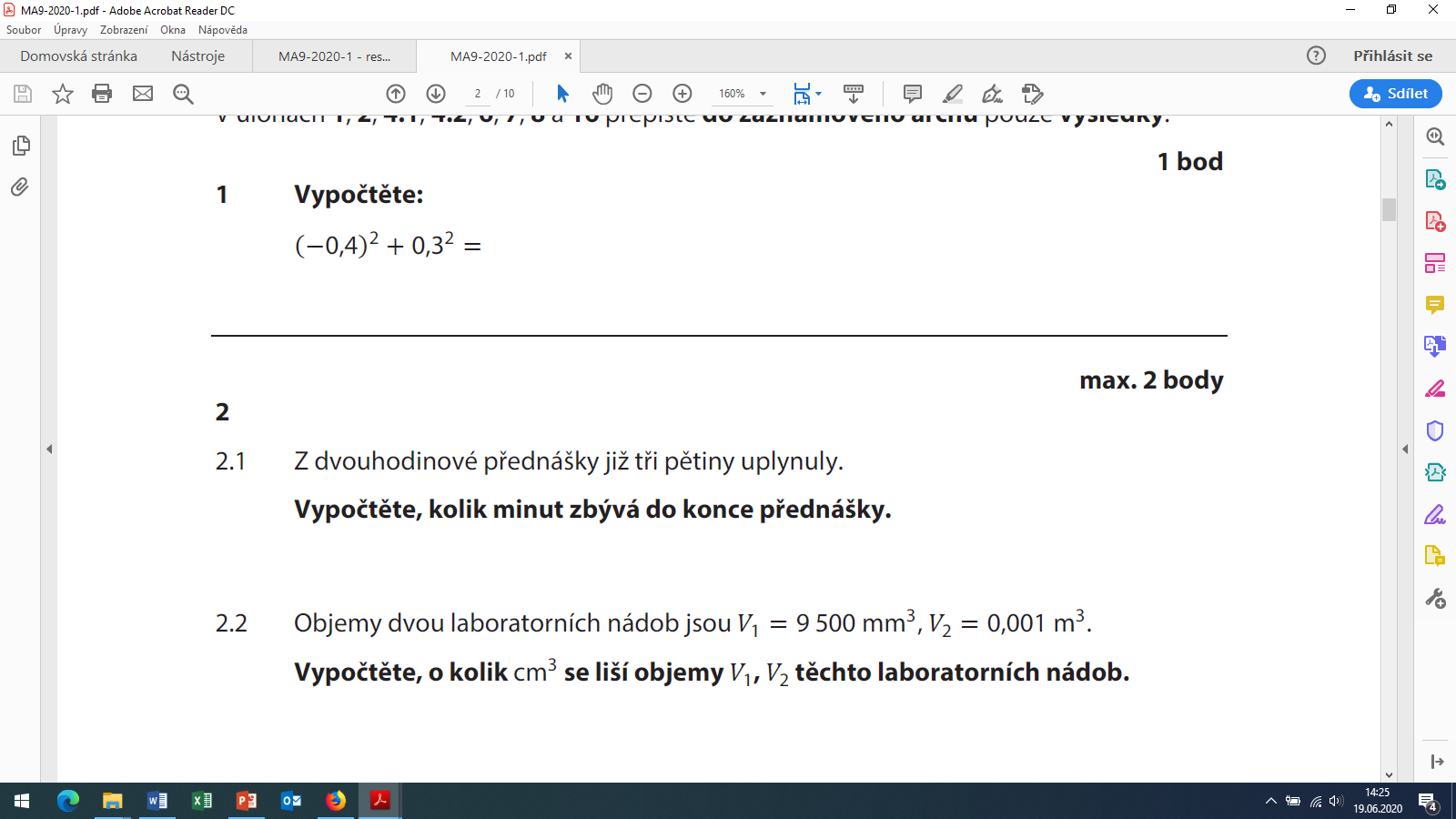 0,16 + 0,09 = 0,25
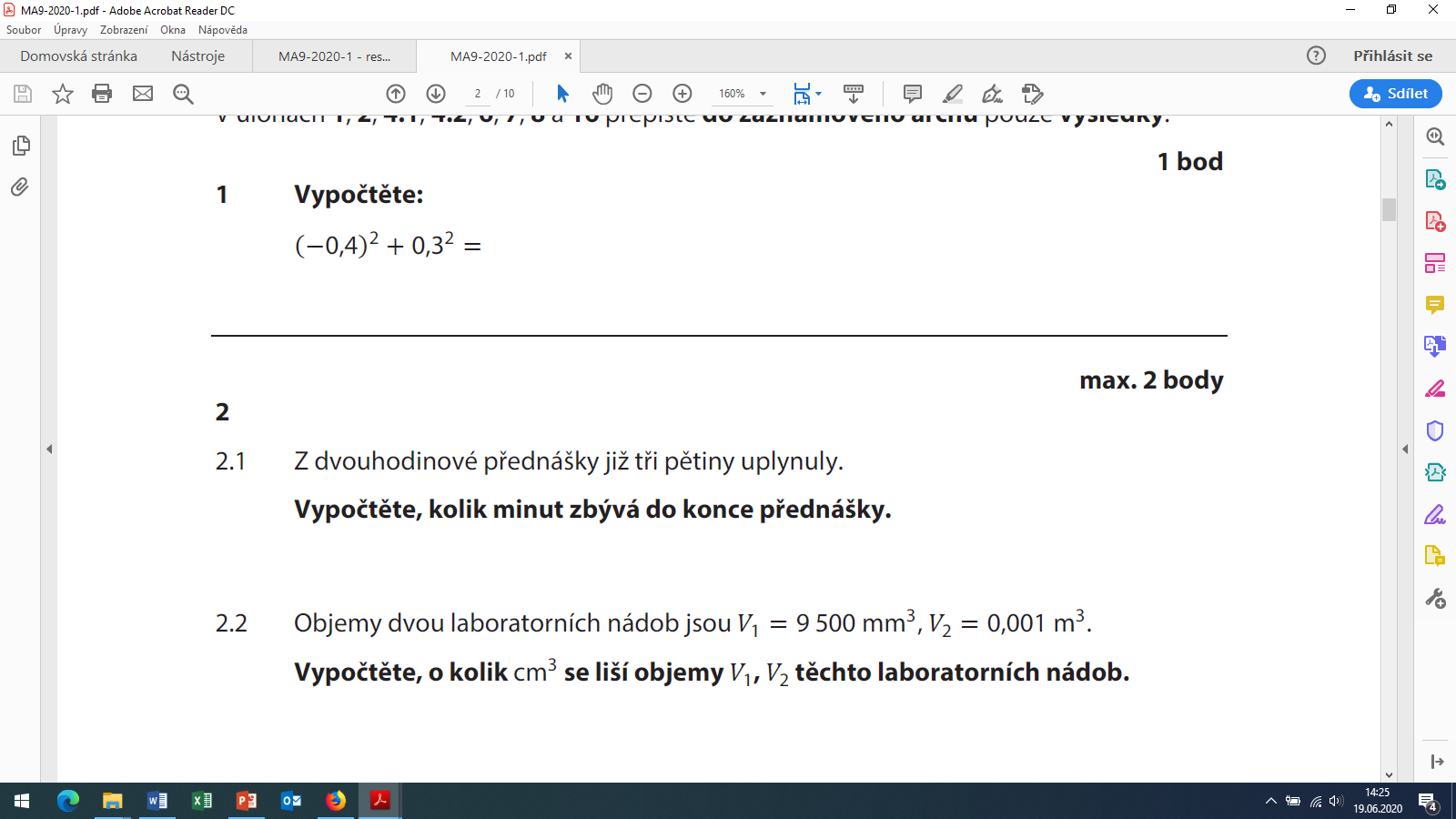 2 h = 120 min
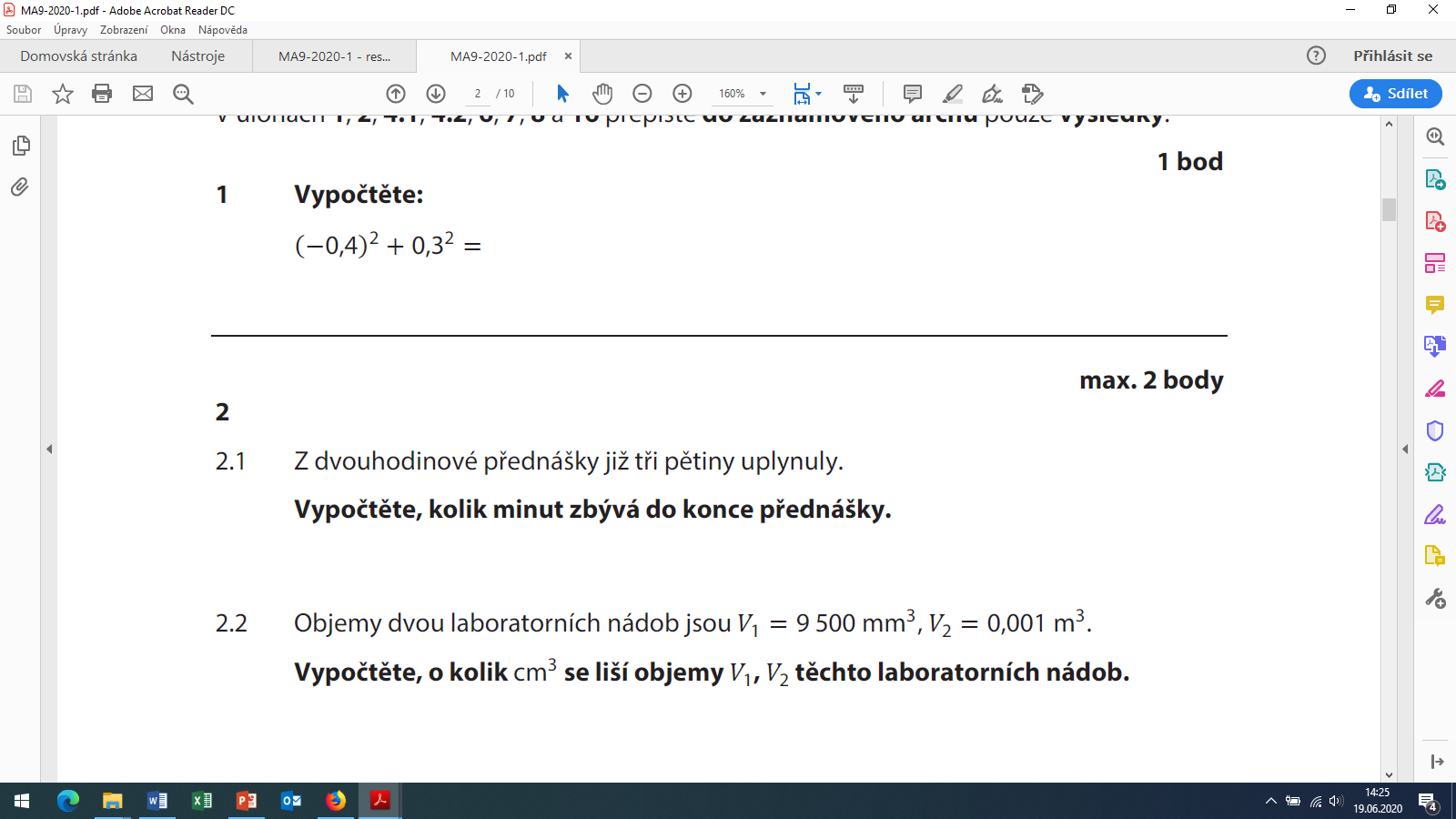 V1 = 9 500 mm3 = 9,5 cm3
V2 = 0,001 m3 = 1 000 cm3
1 000 cm3 - 9,5 cm3 = 990,5 cm3
9-2020-1
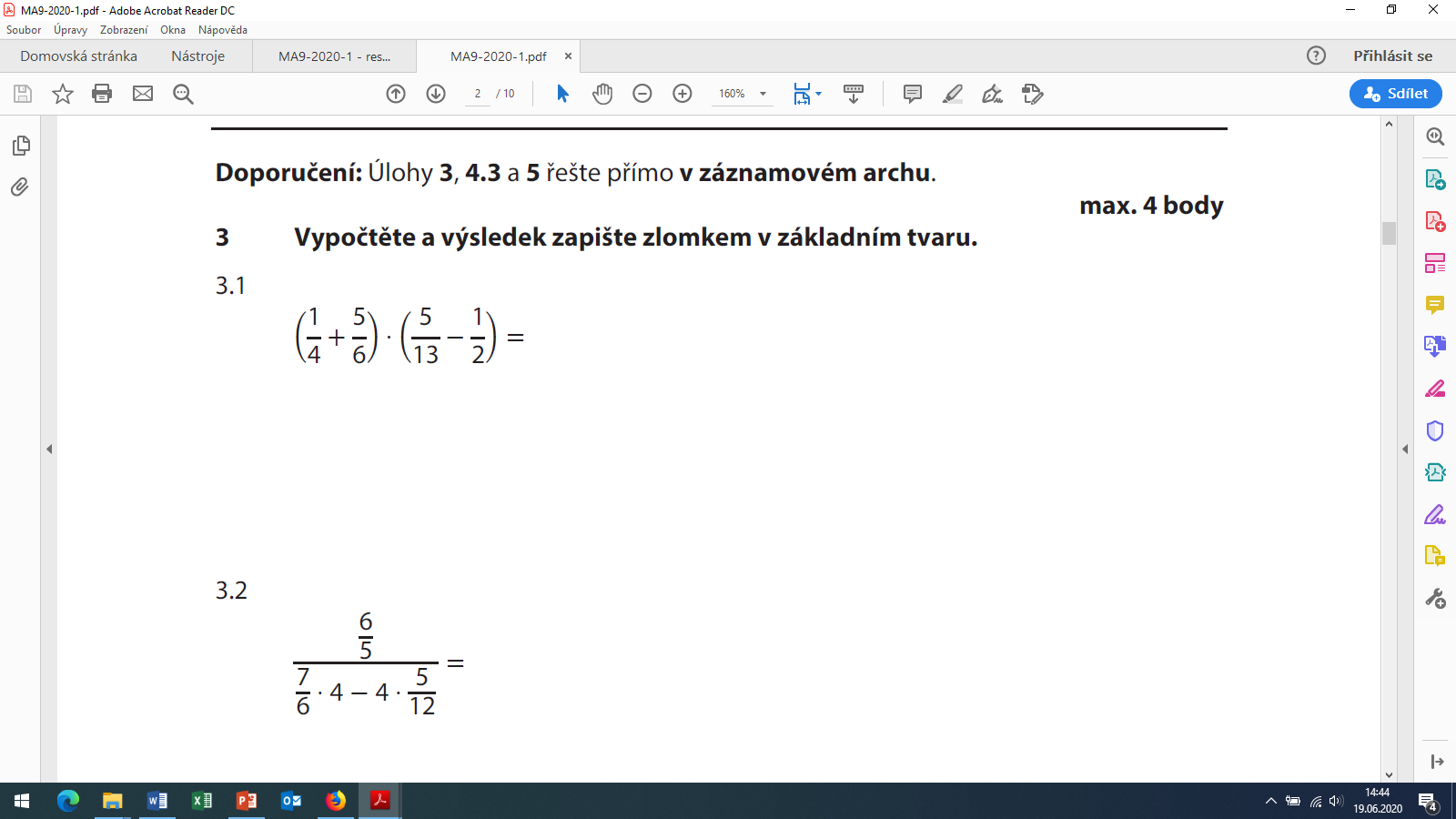 1
1
4
2
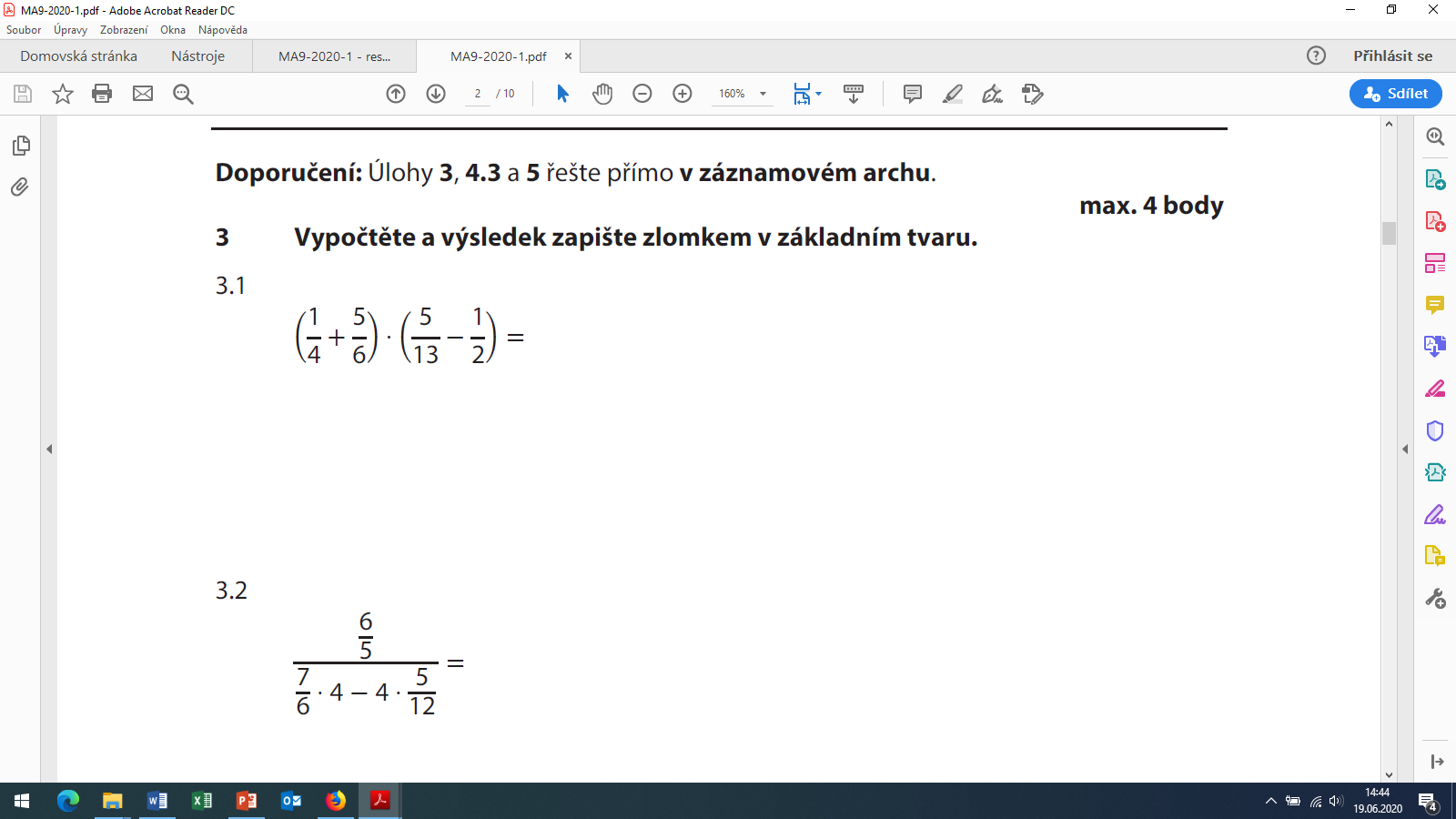 2
3
9-2020-1
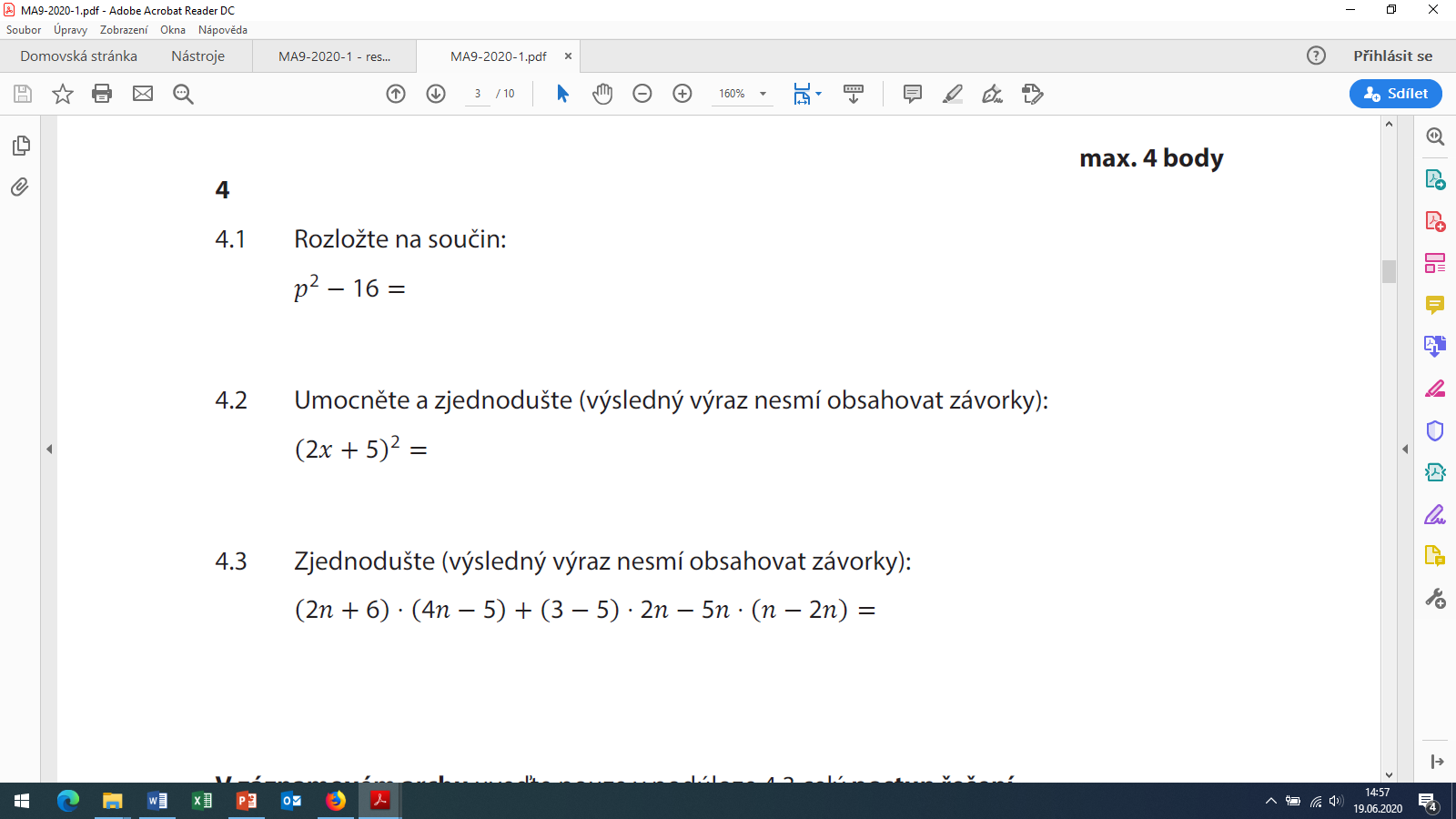 (p – 4).(p + 4)
4x2 + 20x +25
8n2 – 10n  + 24n - 30 - 4n + 5n2 = 13n2 + 10n - 30
9-2020-1
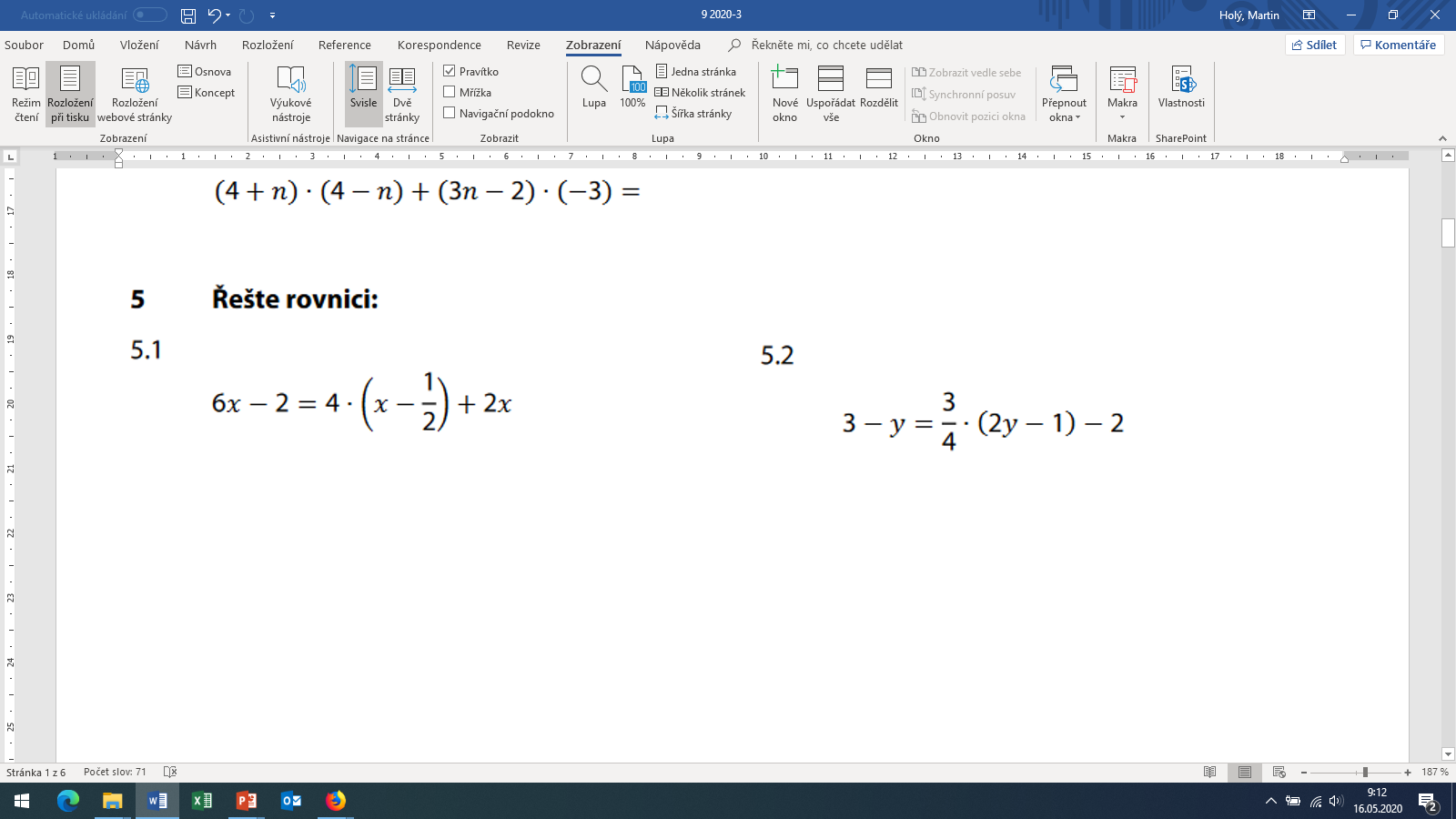 / .10
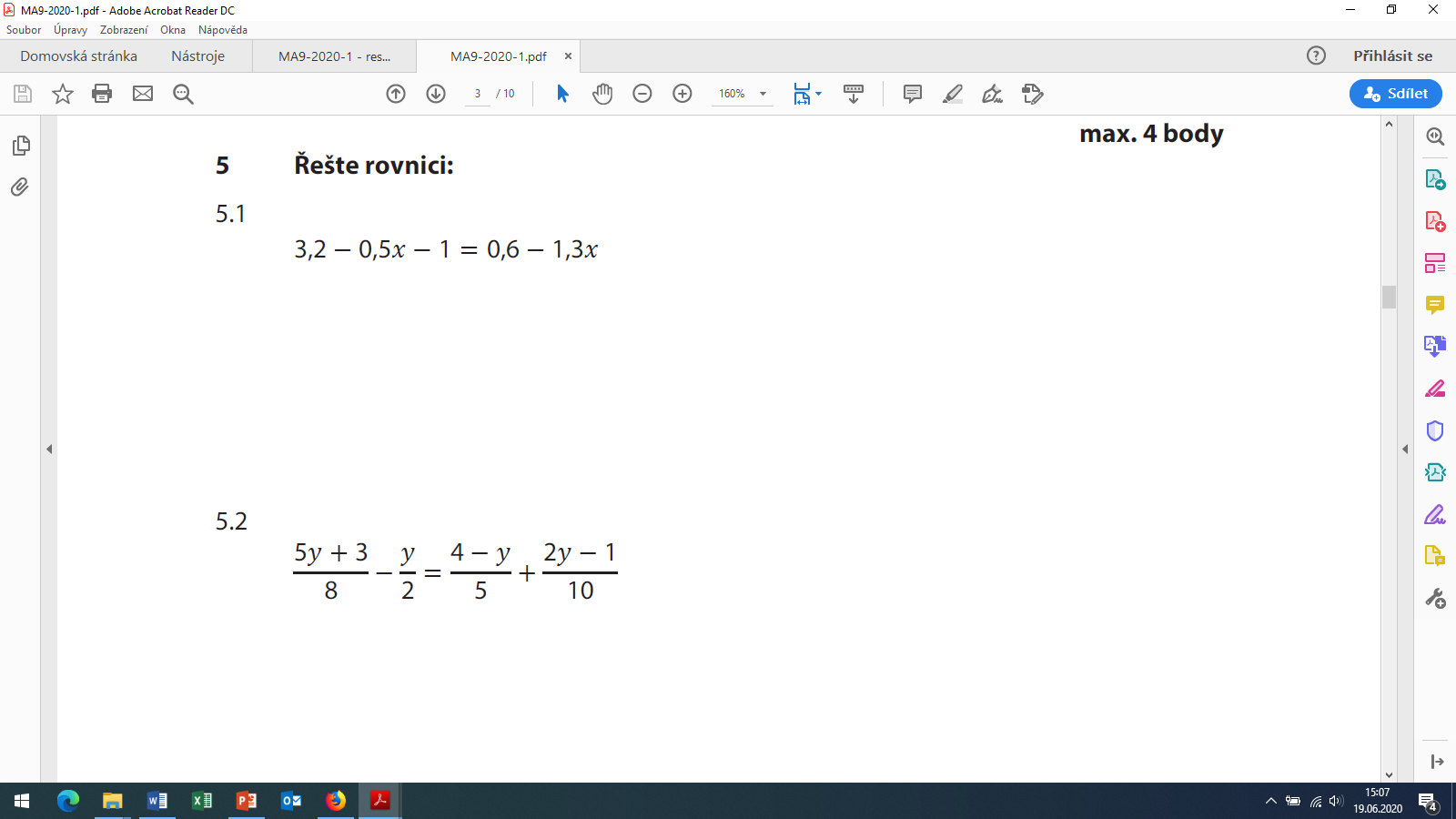 32 – 5x – 10 = 6 - 13x
/ +13x - 22
22 – 5x = 6 – 13x
/ :8
8x = - 16
x = -2
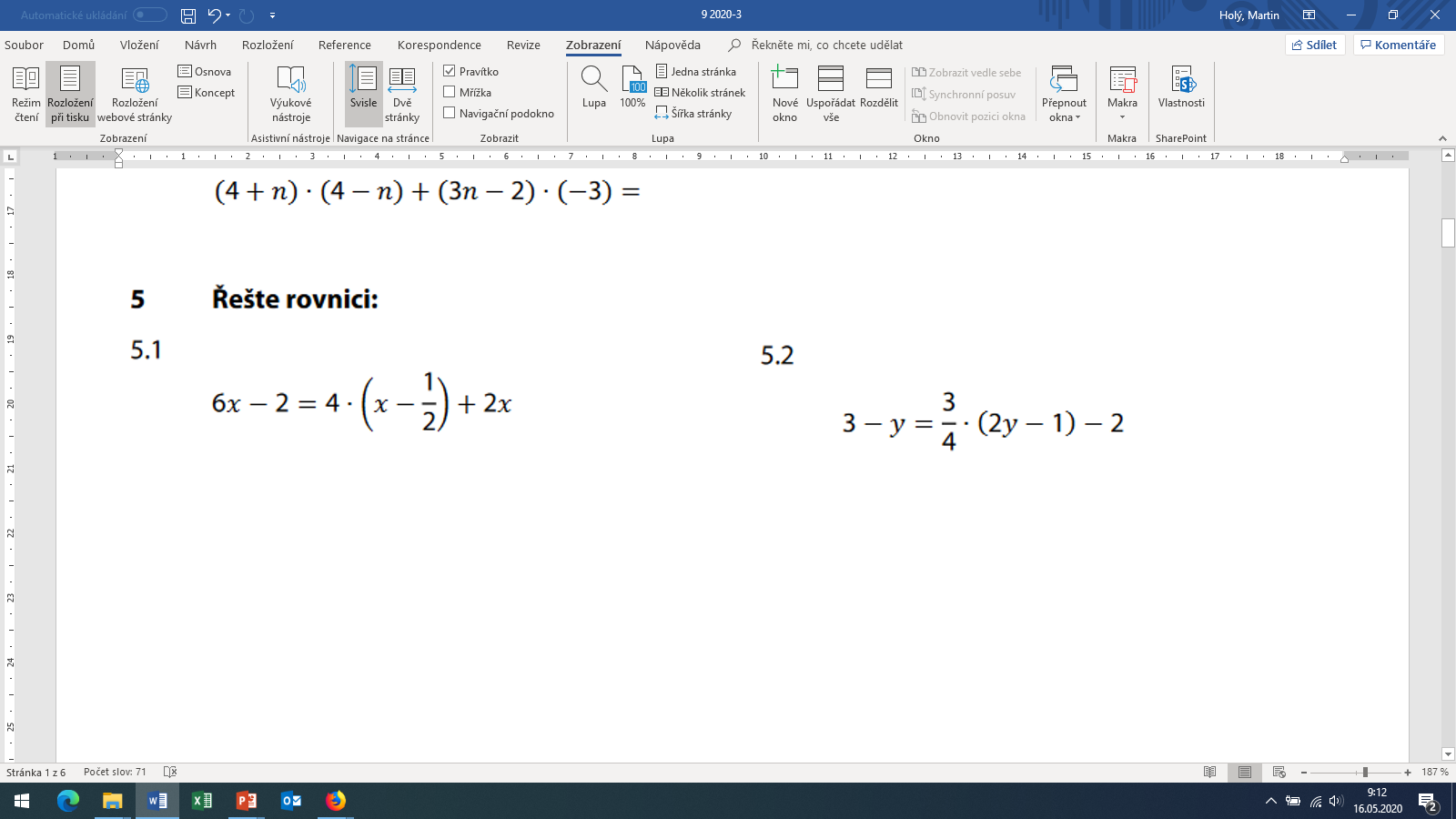 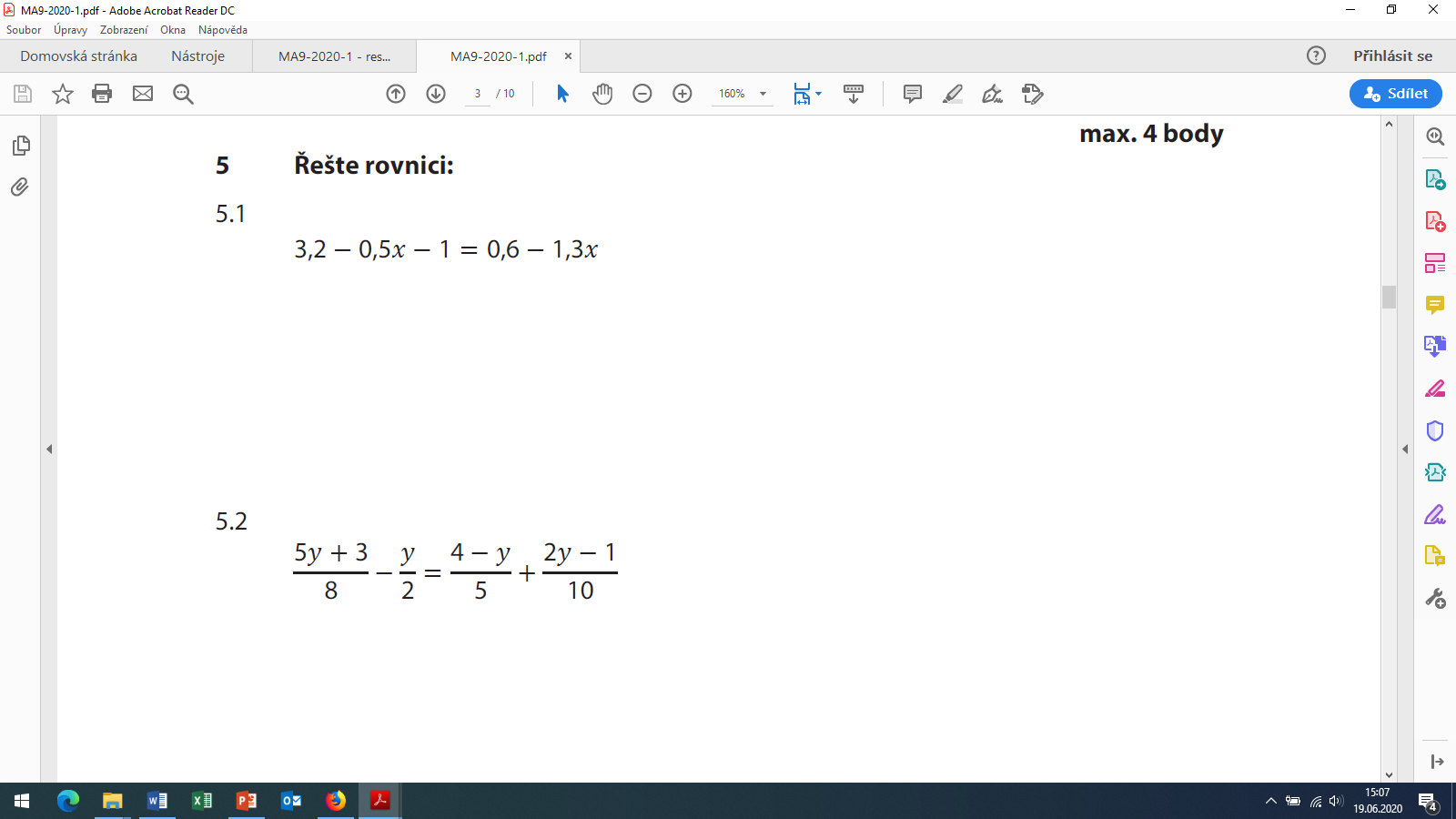 / .40
25y + 15 – 20y = 32 – 8y + 8y – 4
/ -15
5y + 15 = 28
/ :5
5y = 13
9-2020-1
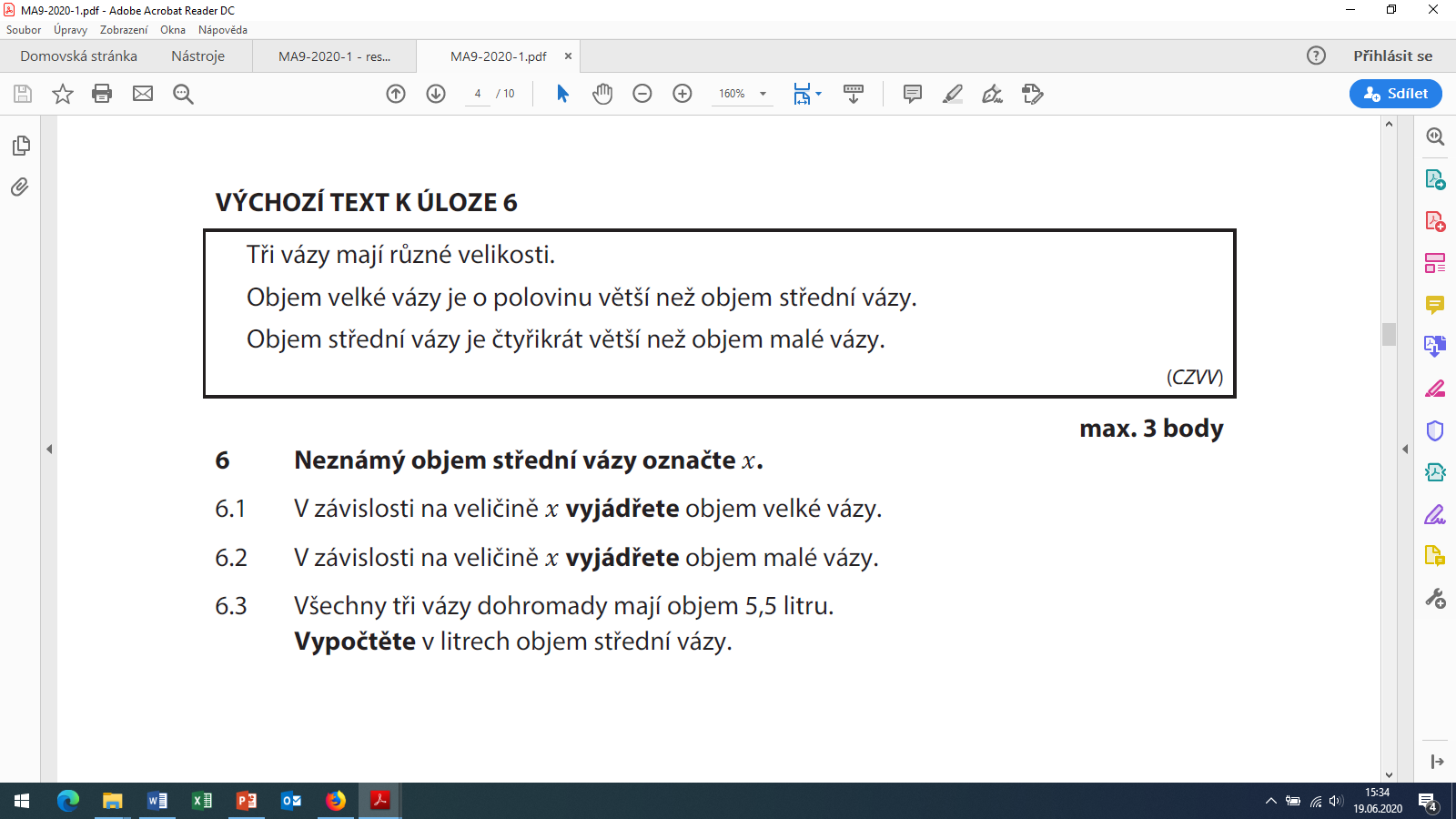 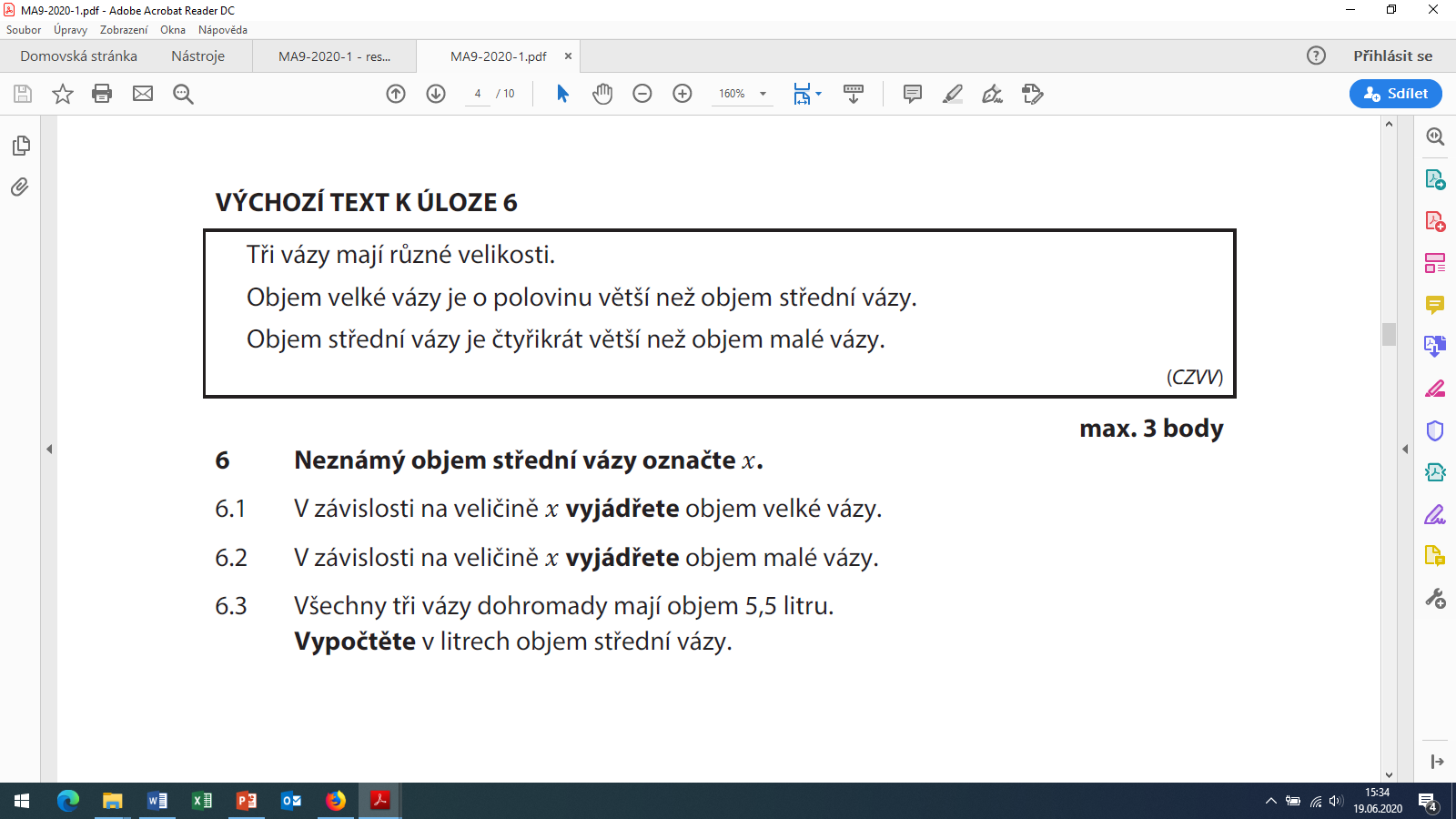 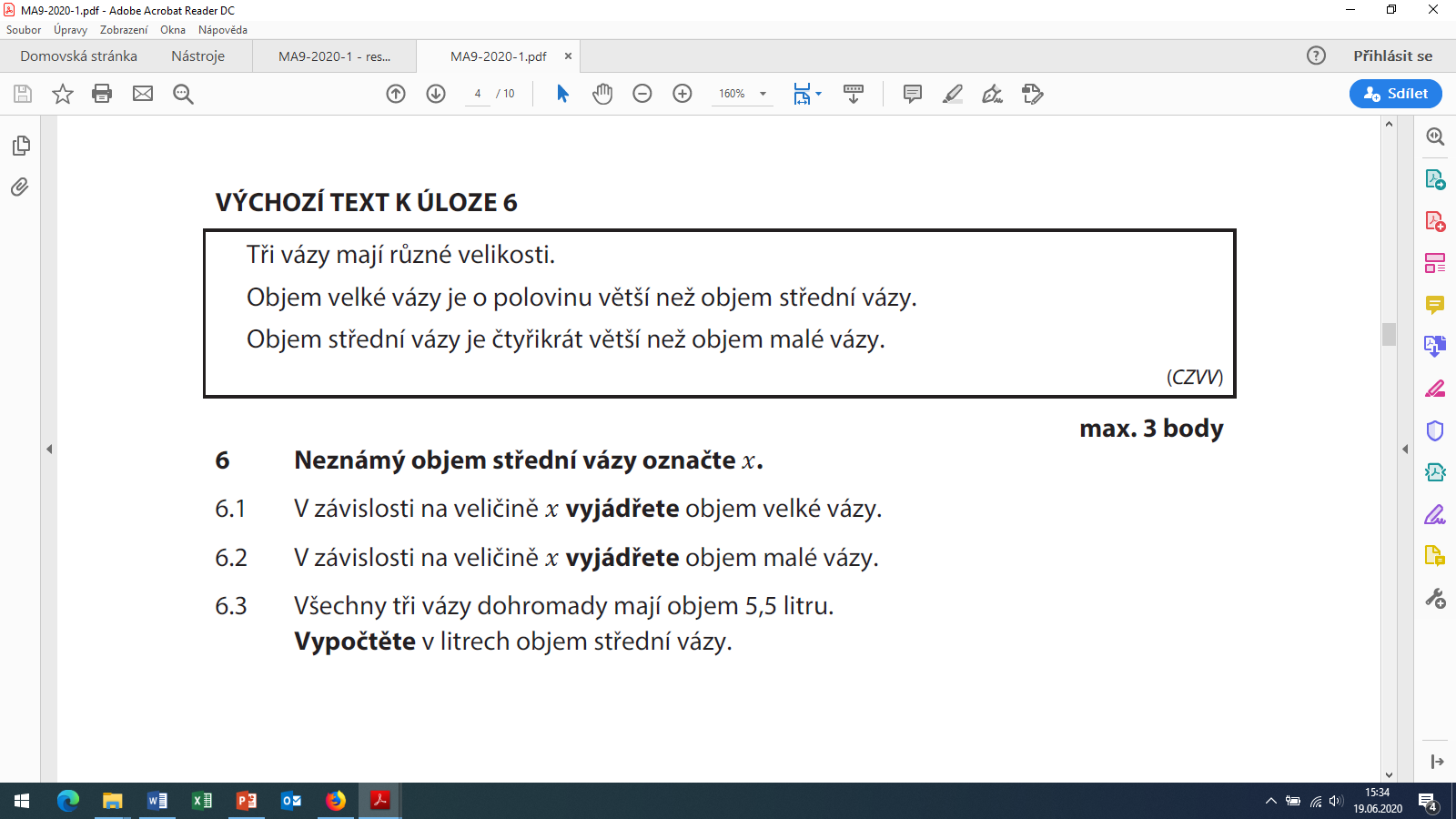 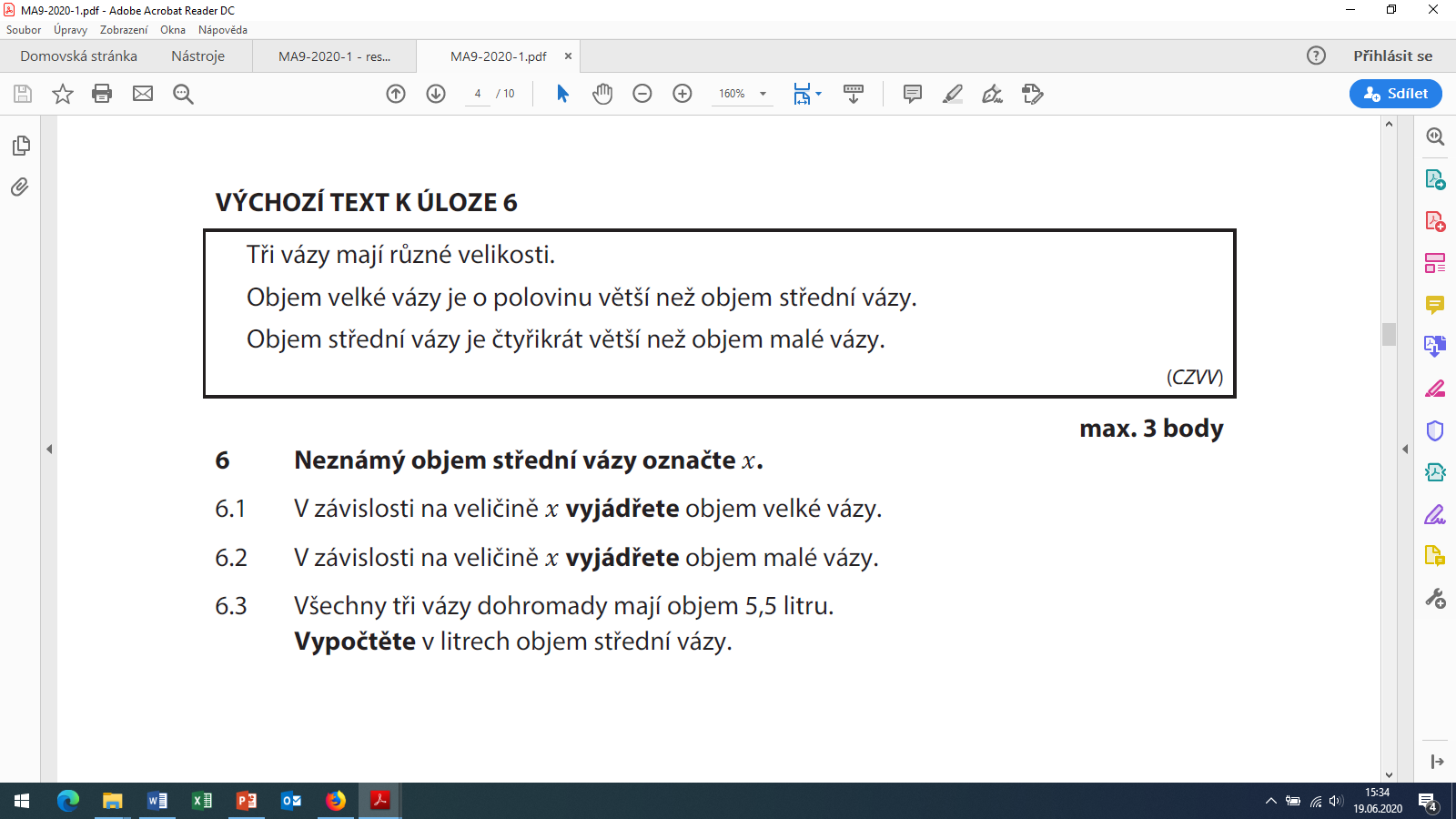 / .4
x + 4x + 6x = 22
/ :11
11x = 22
x = 2
9-2020-1
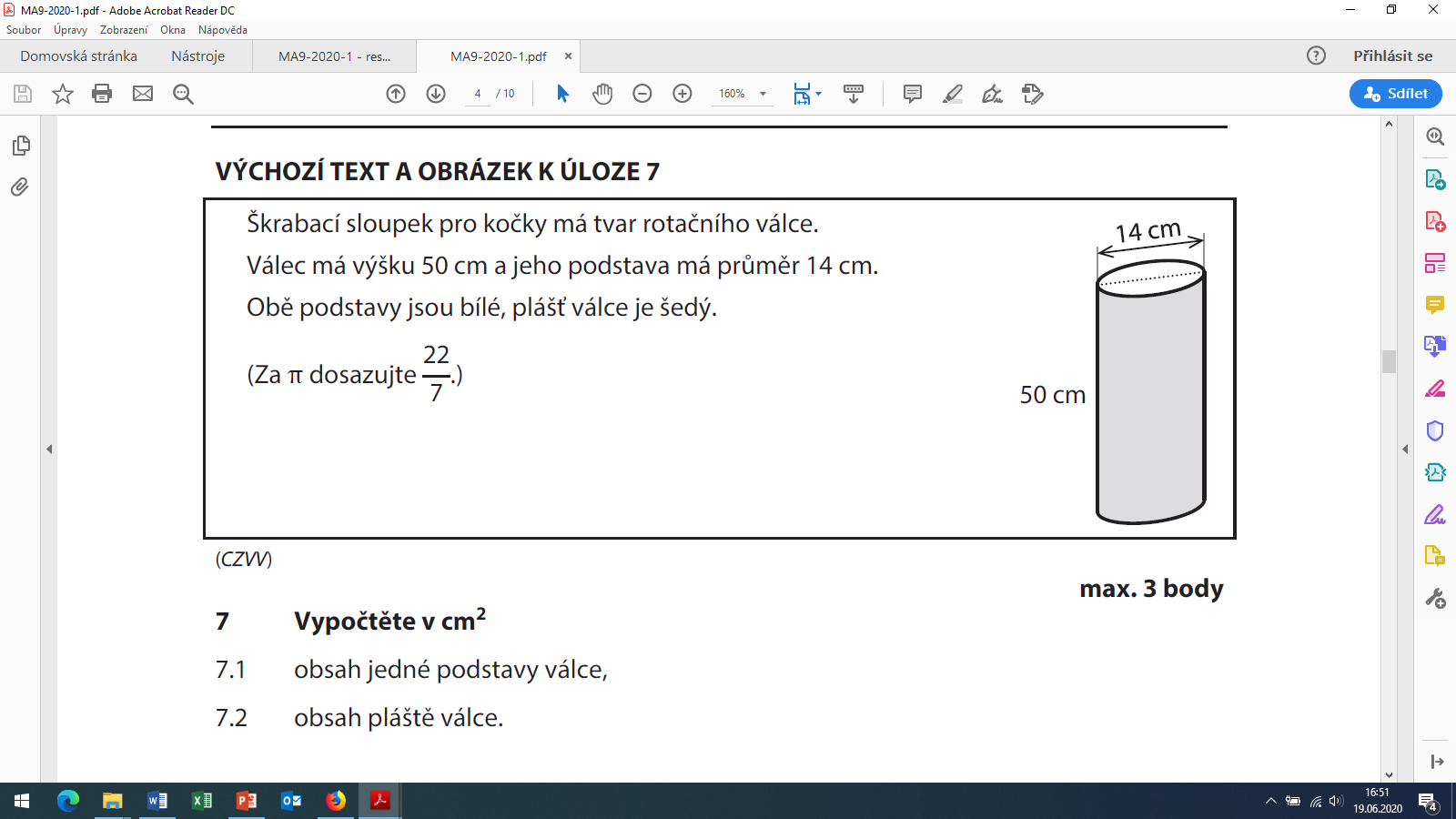 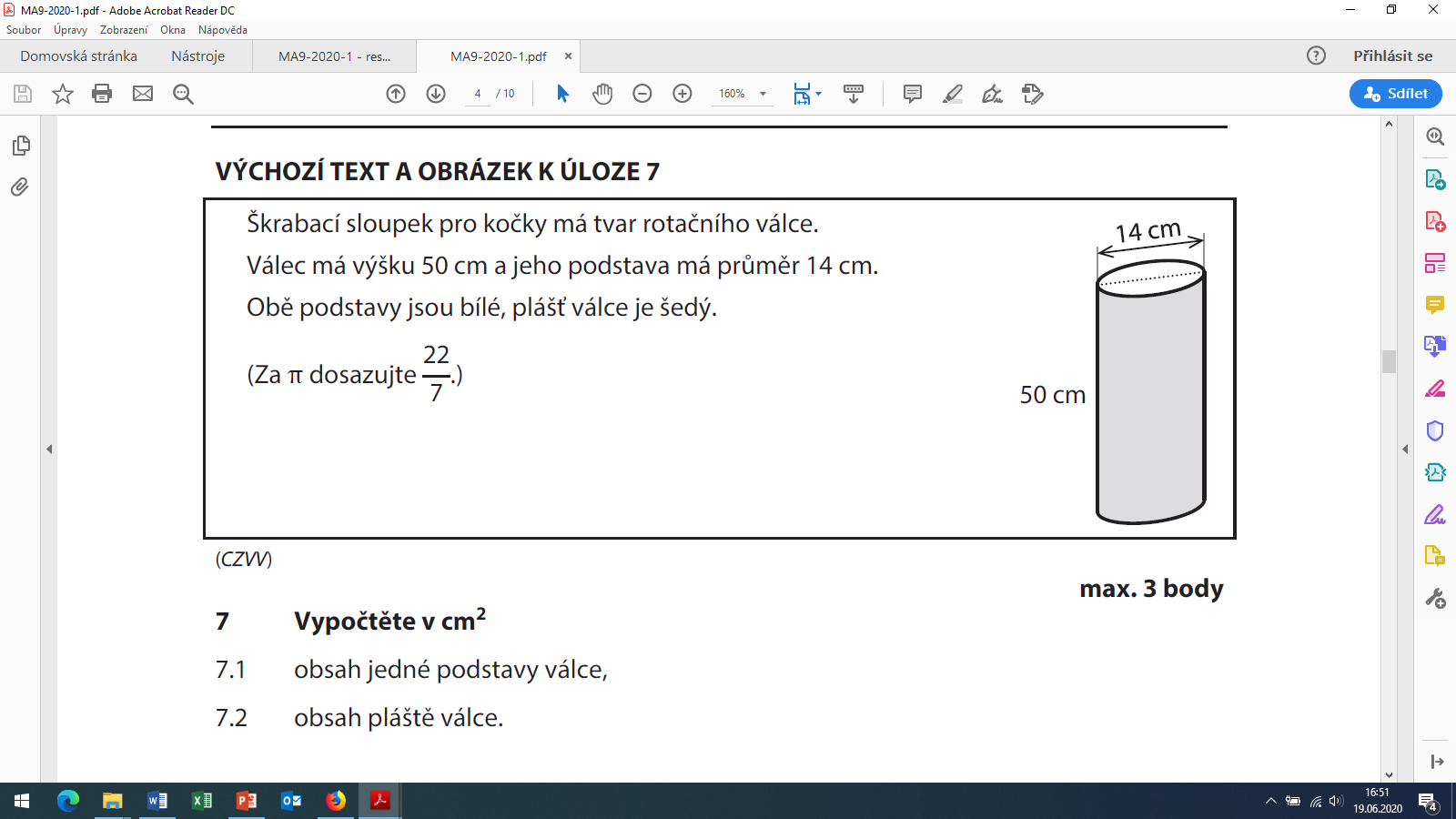 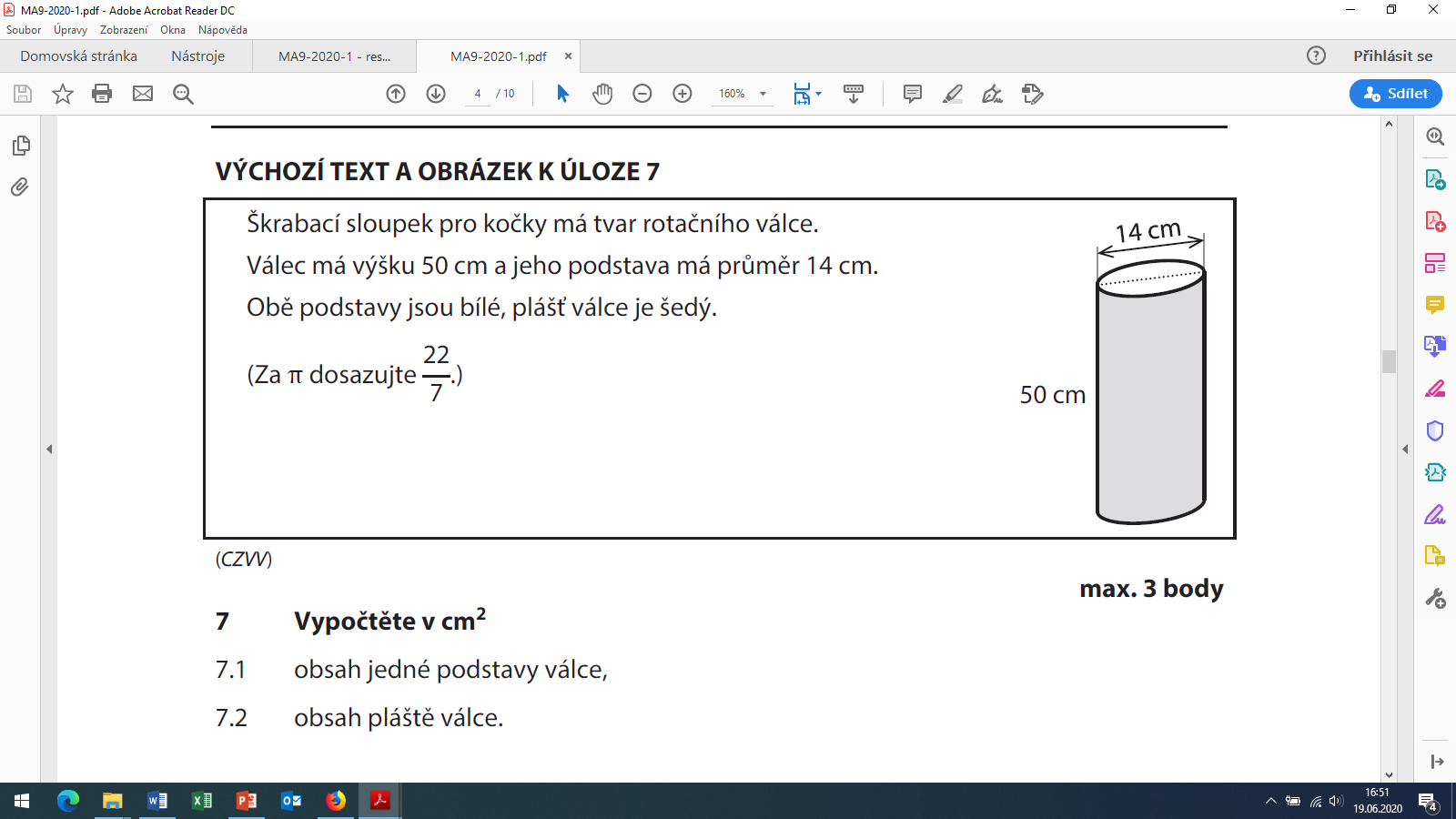 Spl = 2.π.r.v
Sp = π.r2
Spl = 2 200 cm2
9-2020-1
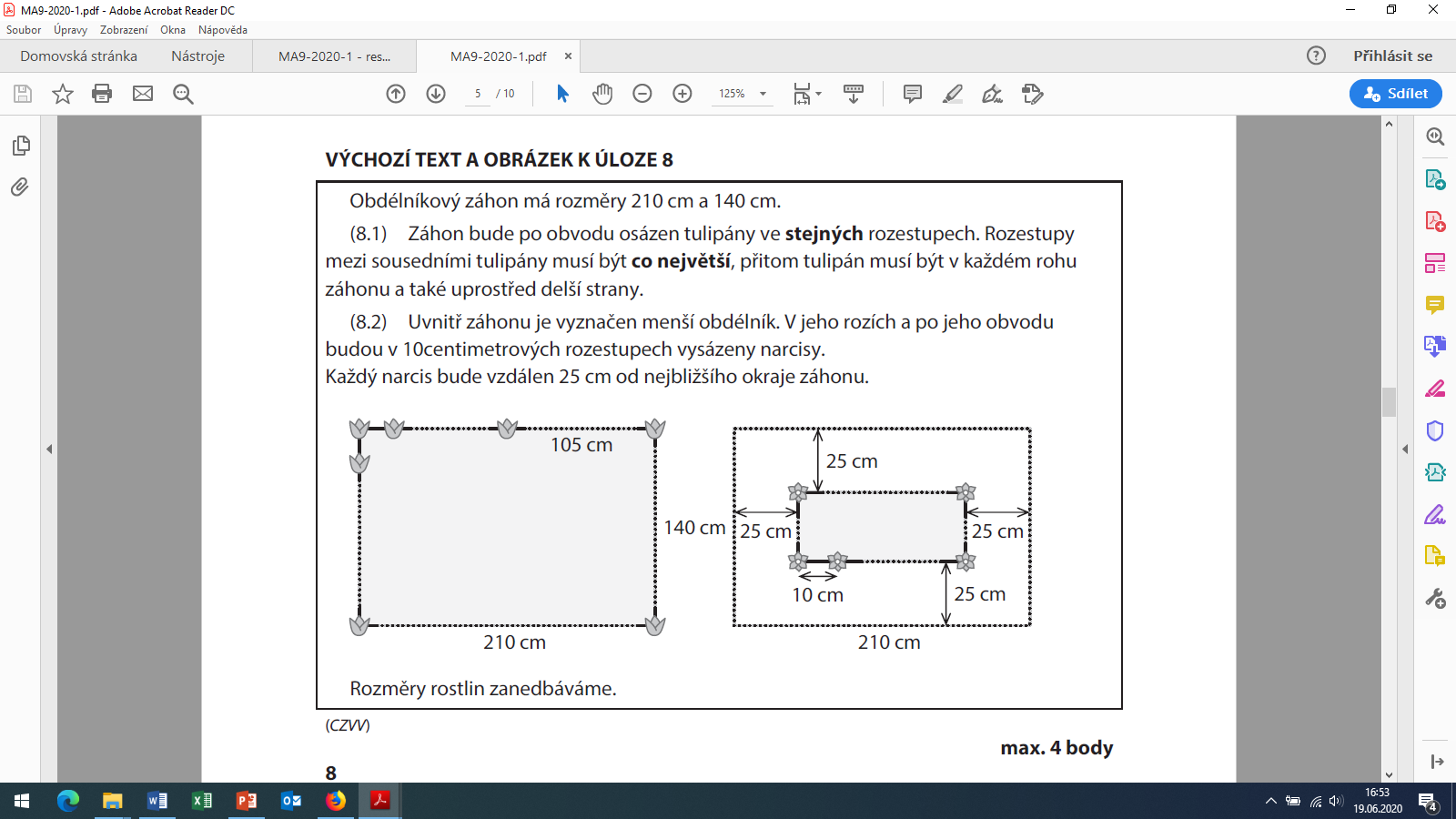 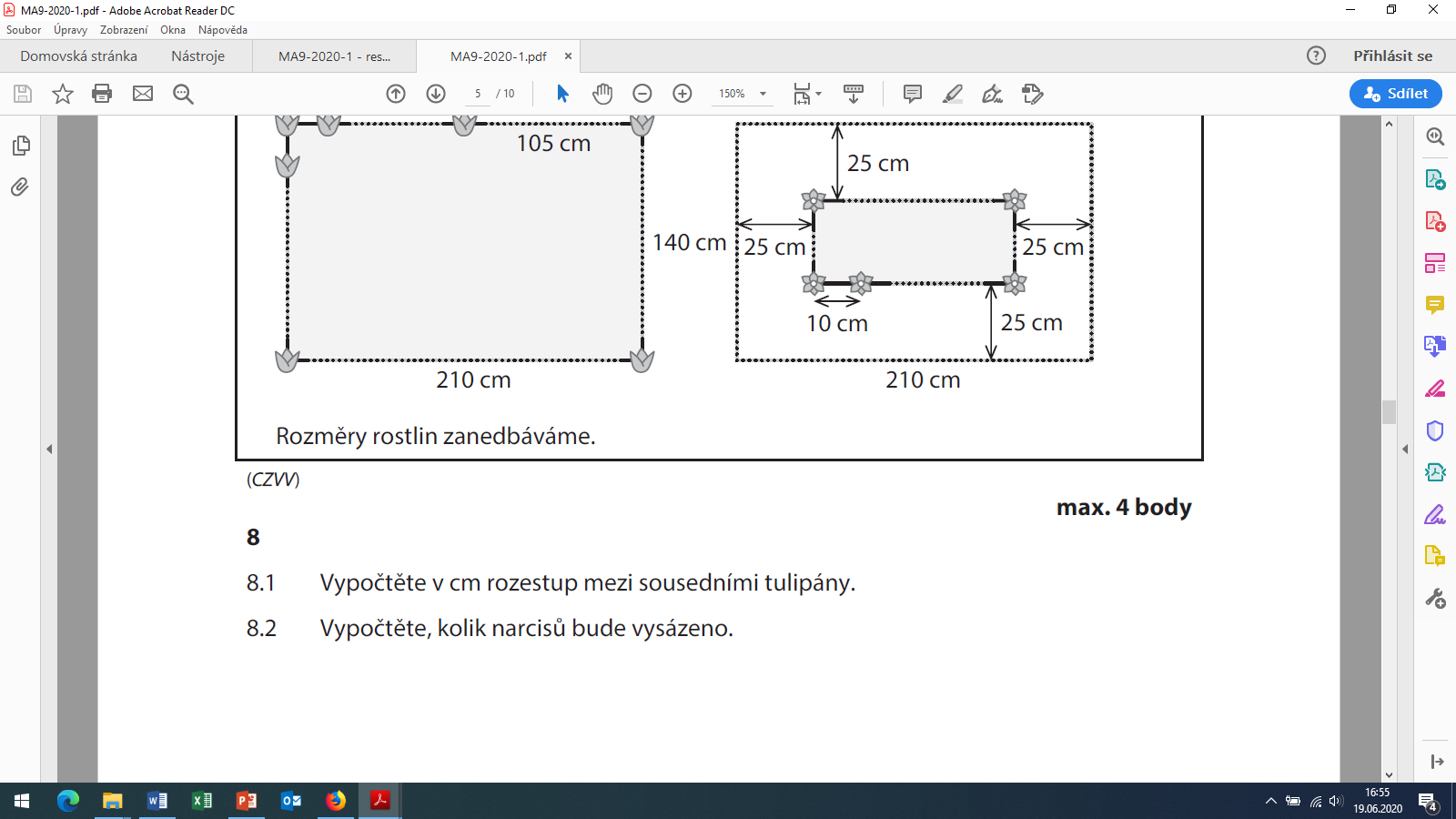 n(105,140) = 35 cm
o = 2.(a + b) = 2. (90 + 160) = 500 cm
500 : 10 = 50 narcisů
9-2020-1
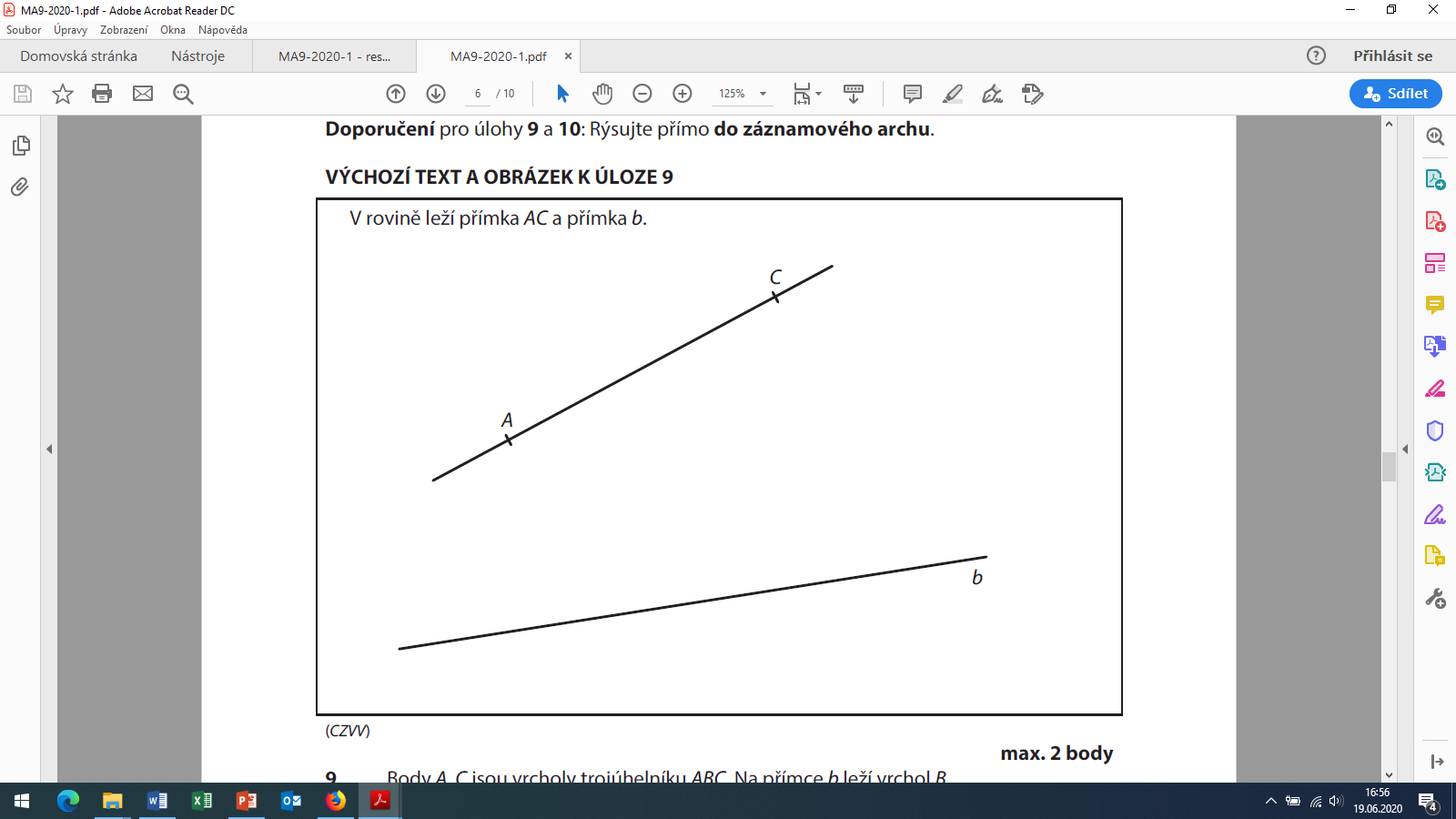 S
B2
B1
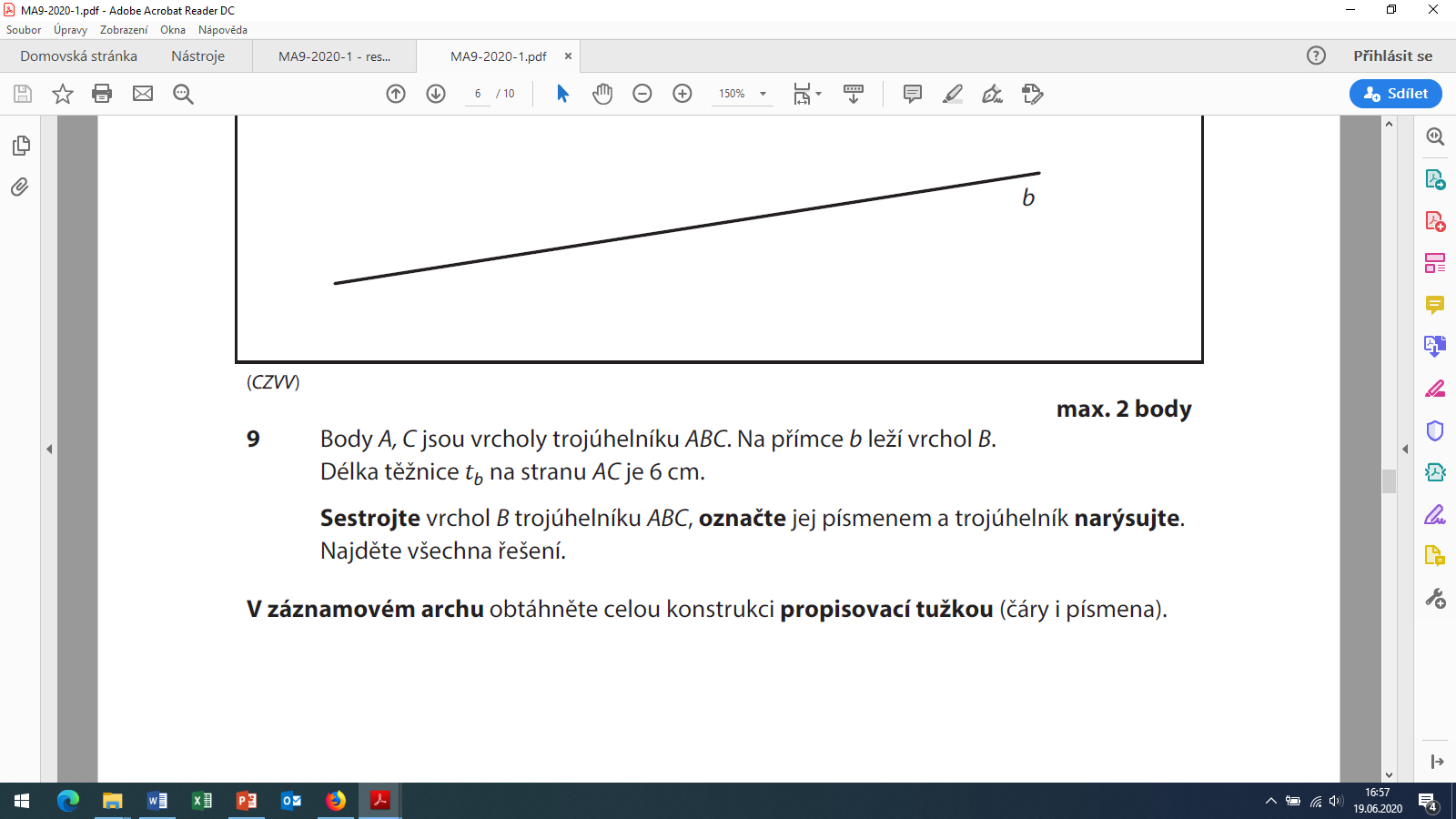 9-2020-1
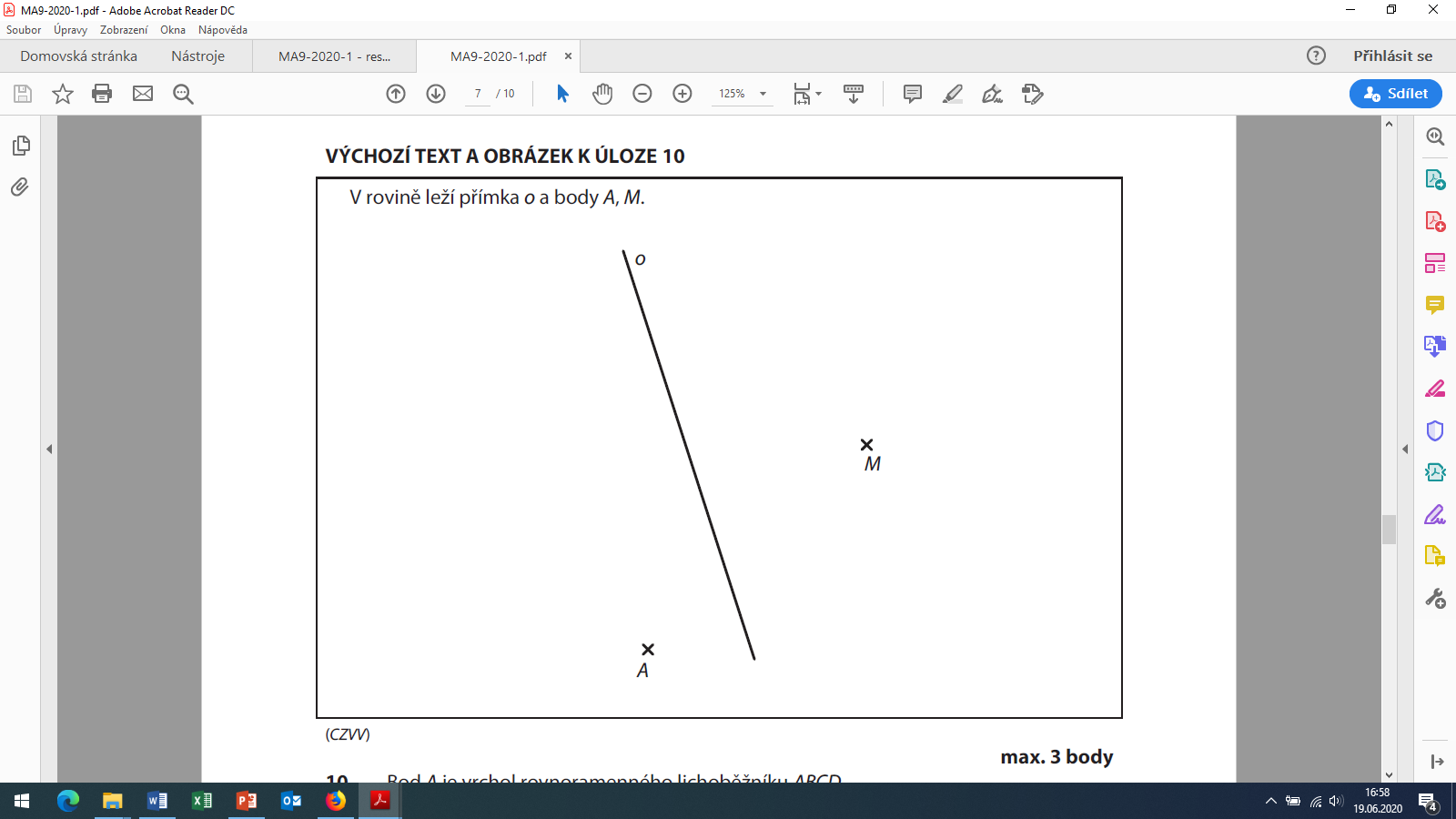 C
D
B
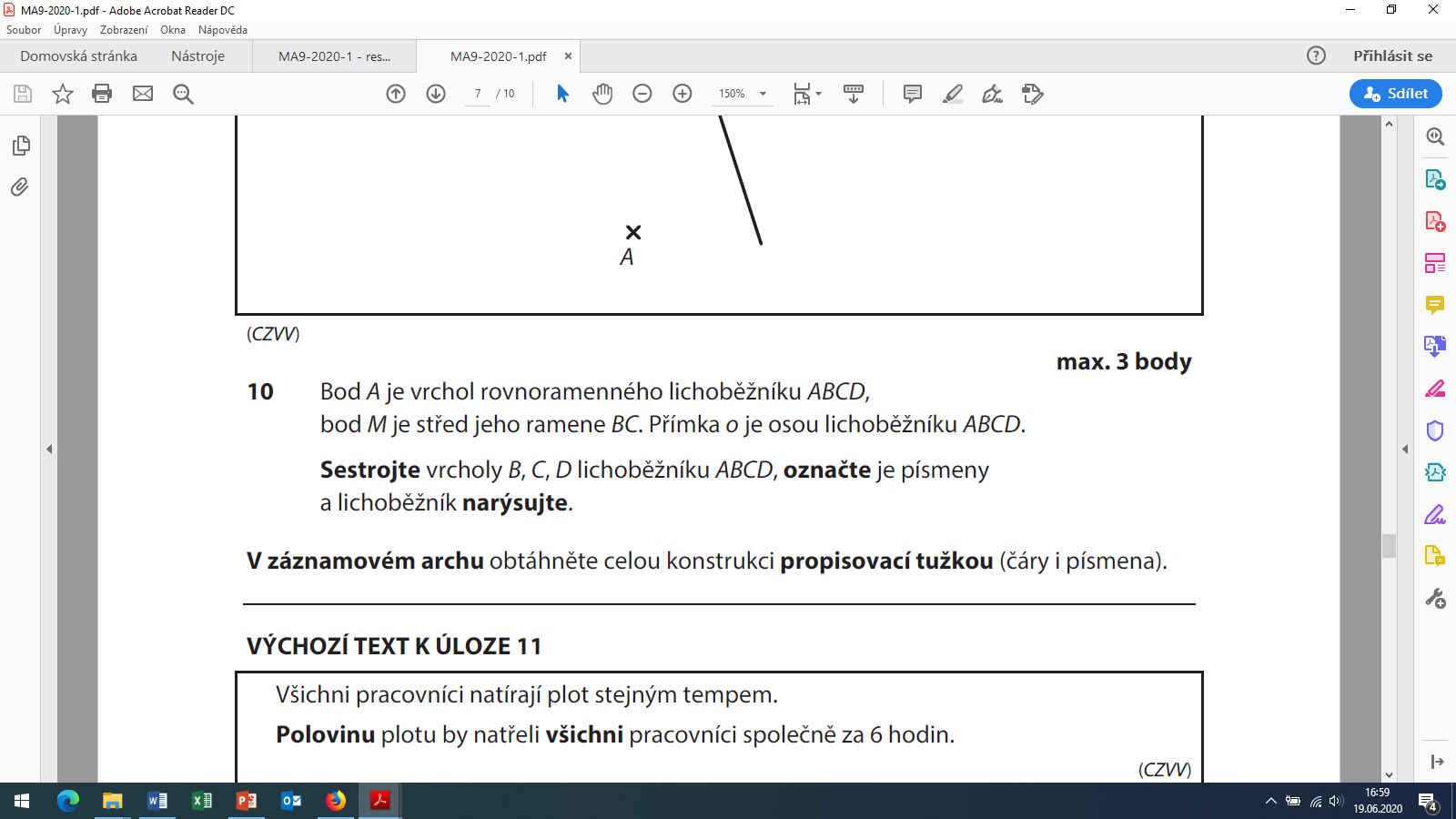 9-2020-1
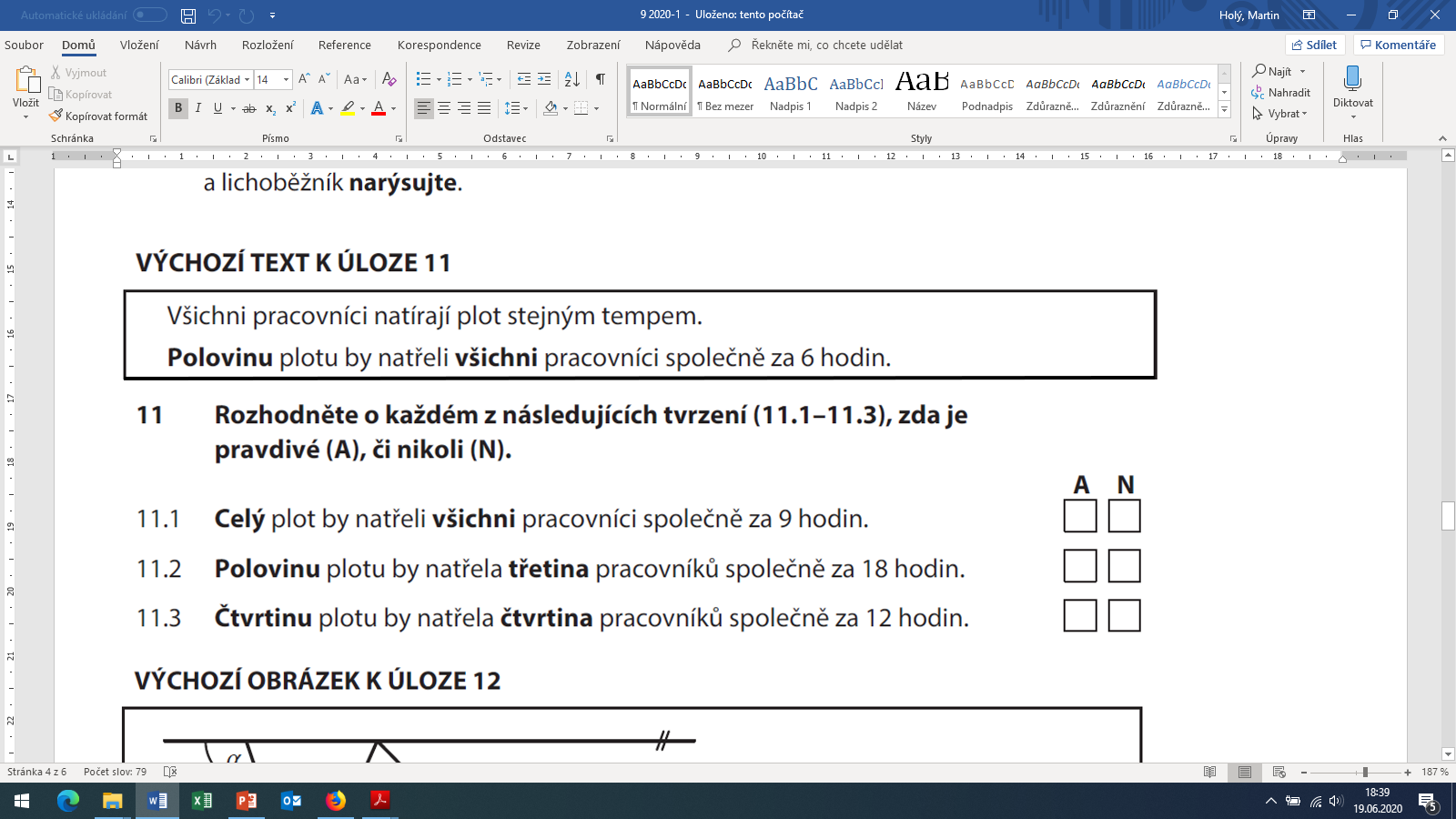 2 . 6 = 12 hodin
6 . 3  = 18 hodin
čtvrtinu plotu všichni zaměstnanci za …. 6 : 2 = 3 hodiny
čtvrtinu plotu čtvrtina zaměstnanců za …. 3 . 4 = 12 hodin
9-2020-1
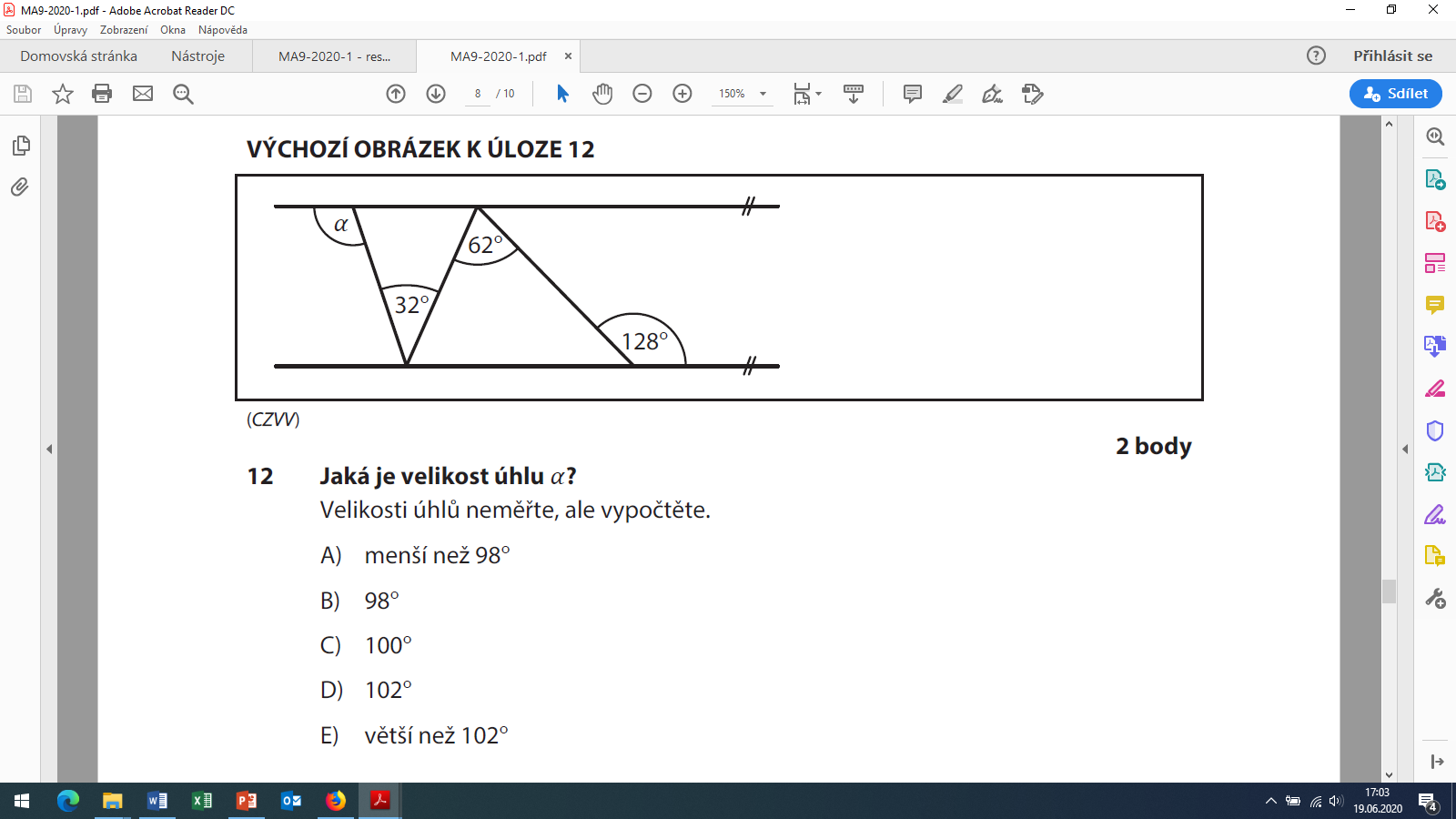 820
660
520
520
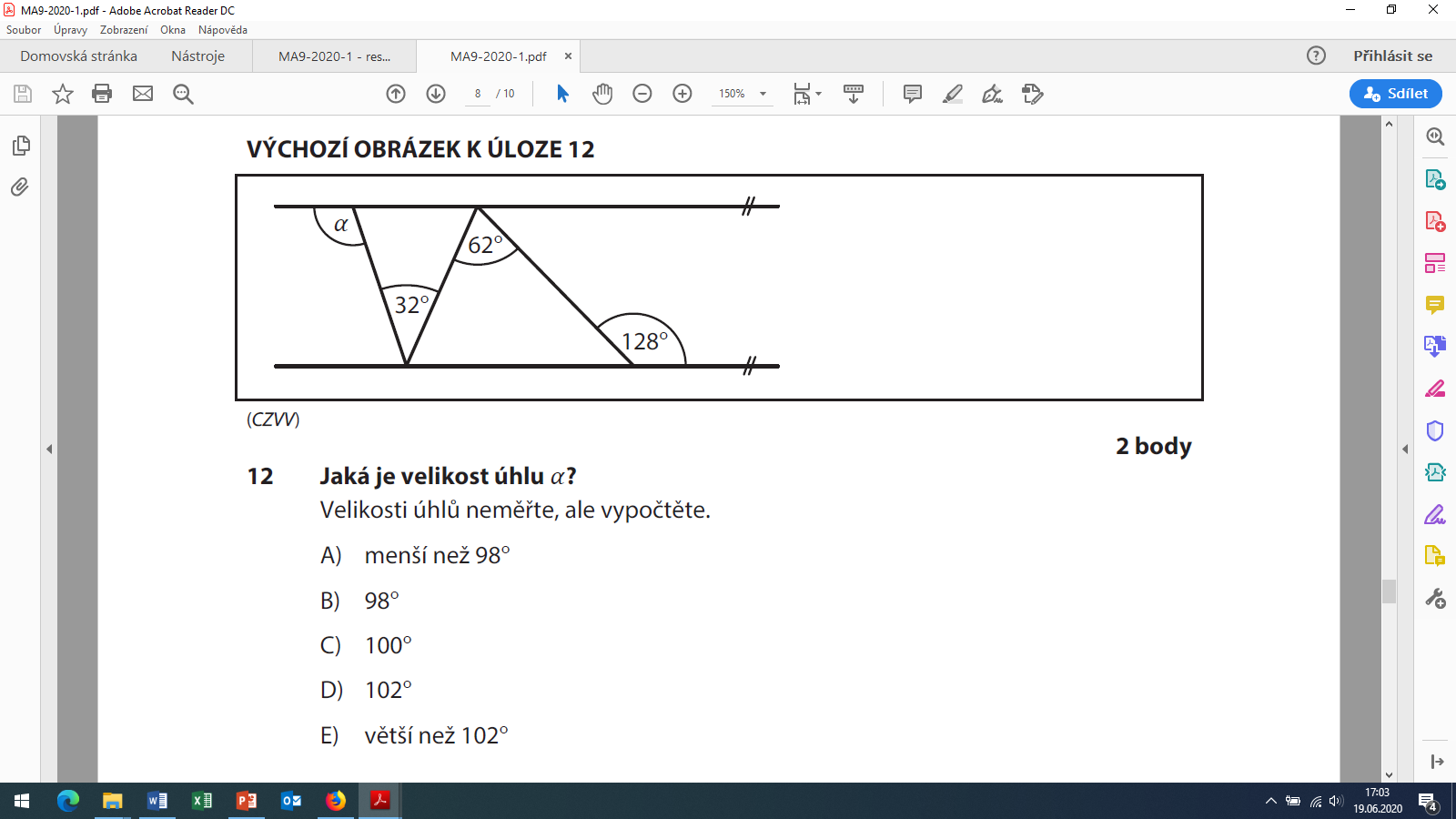 α = 980
9-2020-1
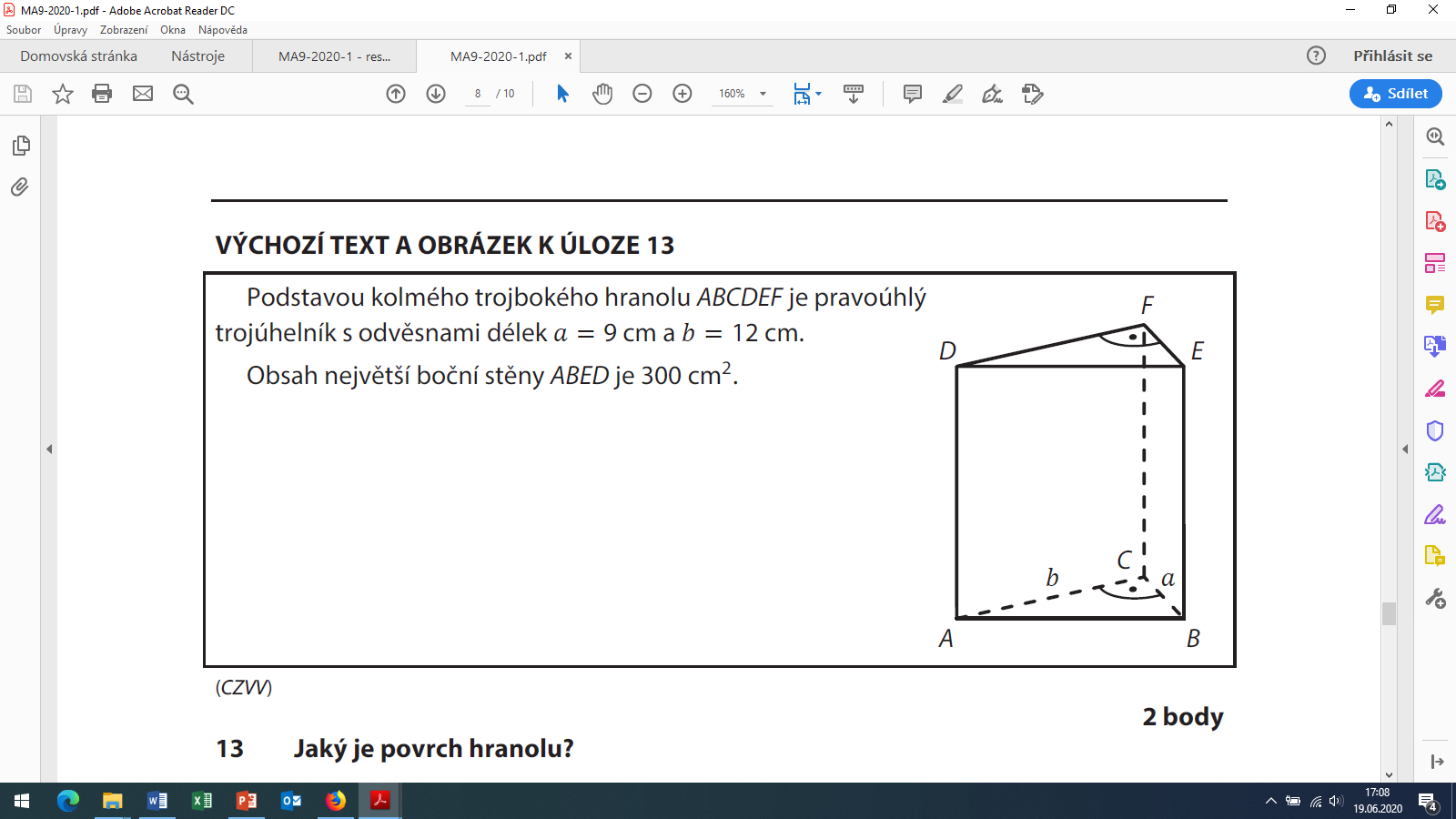 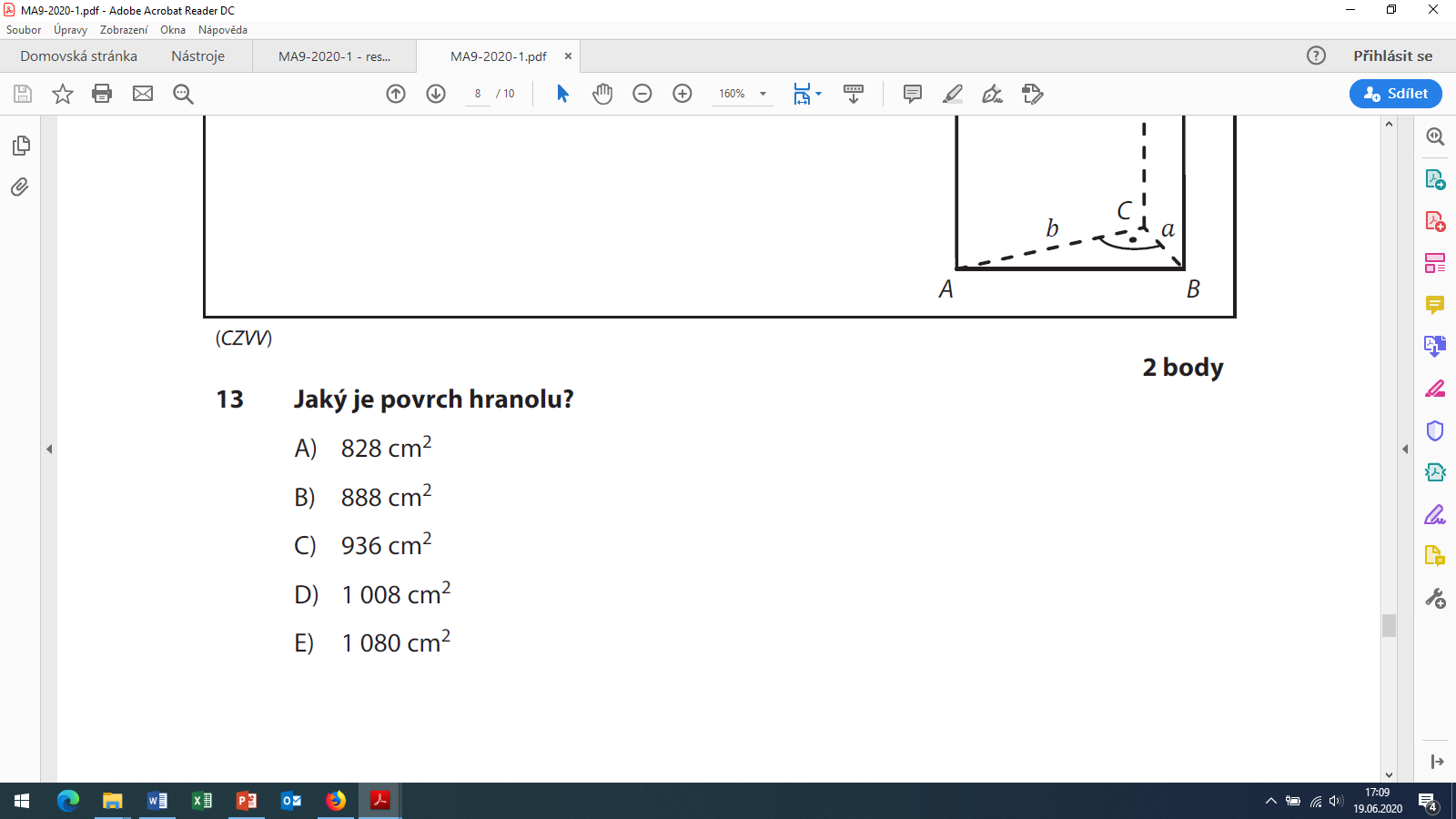 300 = 15 . v
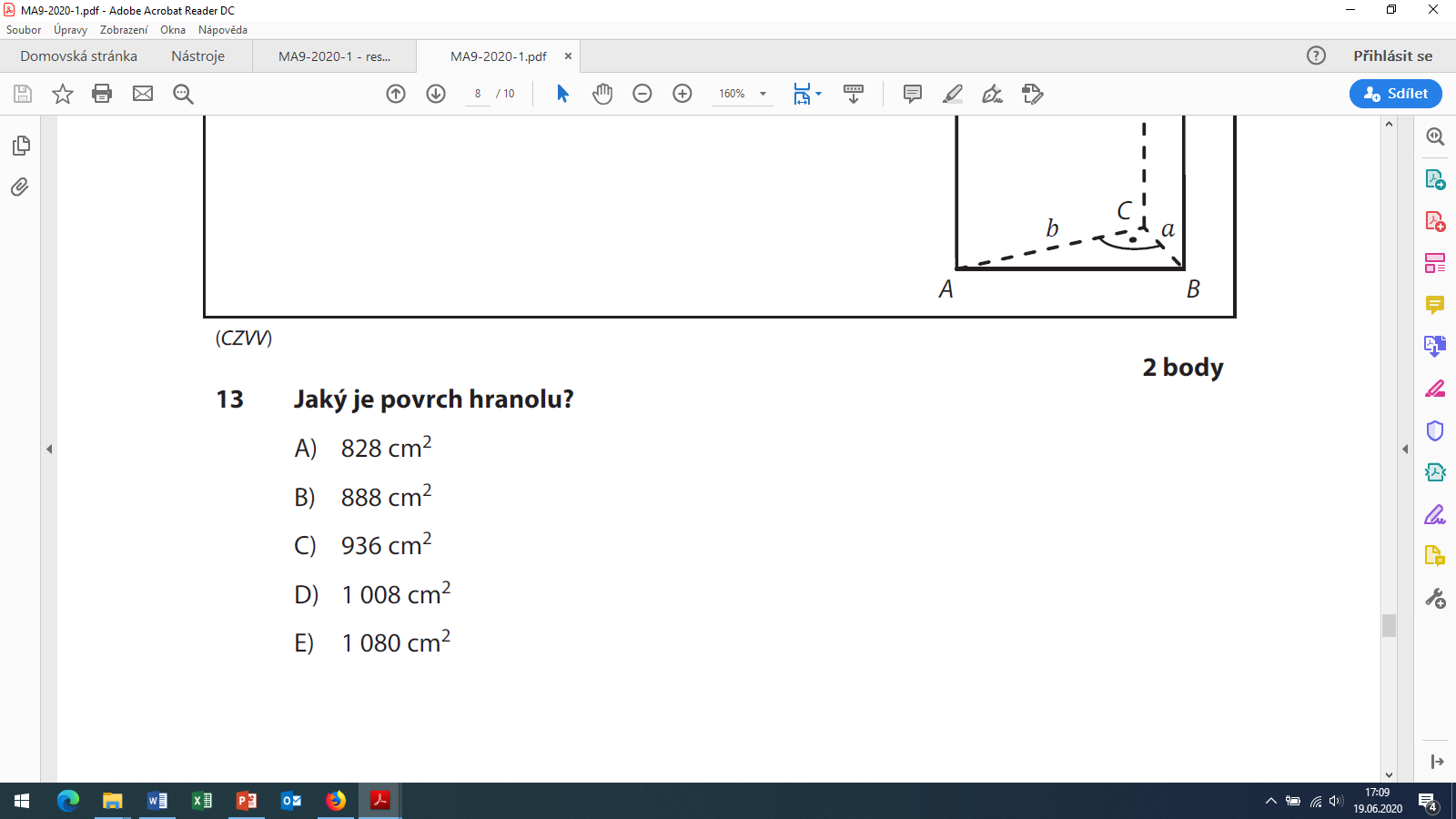 v = 20 cm
c
Spl = op . v
S = 2.Sp + Spl
op = a + b + c
op = 9 + 12 + 15
S = 2.54 + 720
Spl = 36 . 20
op = 36 cm
Spl = 720 cm2
S = 828 cm2
c2 = 122 + 92
Sp = 54 cm2
9-2020-1
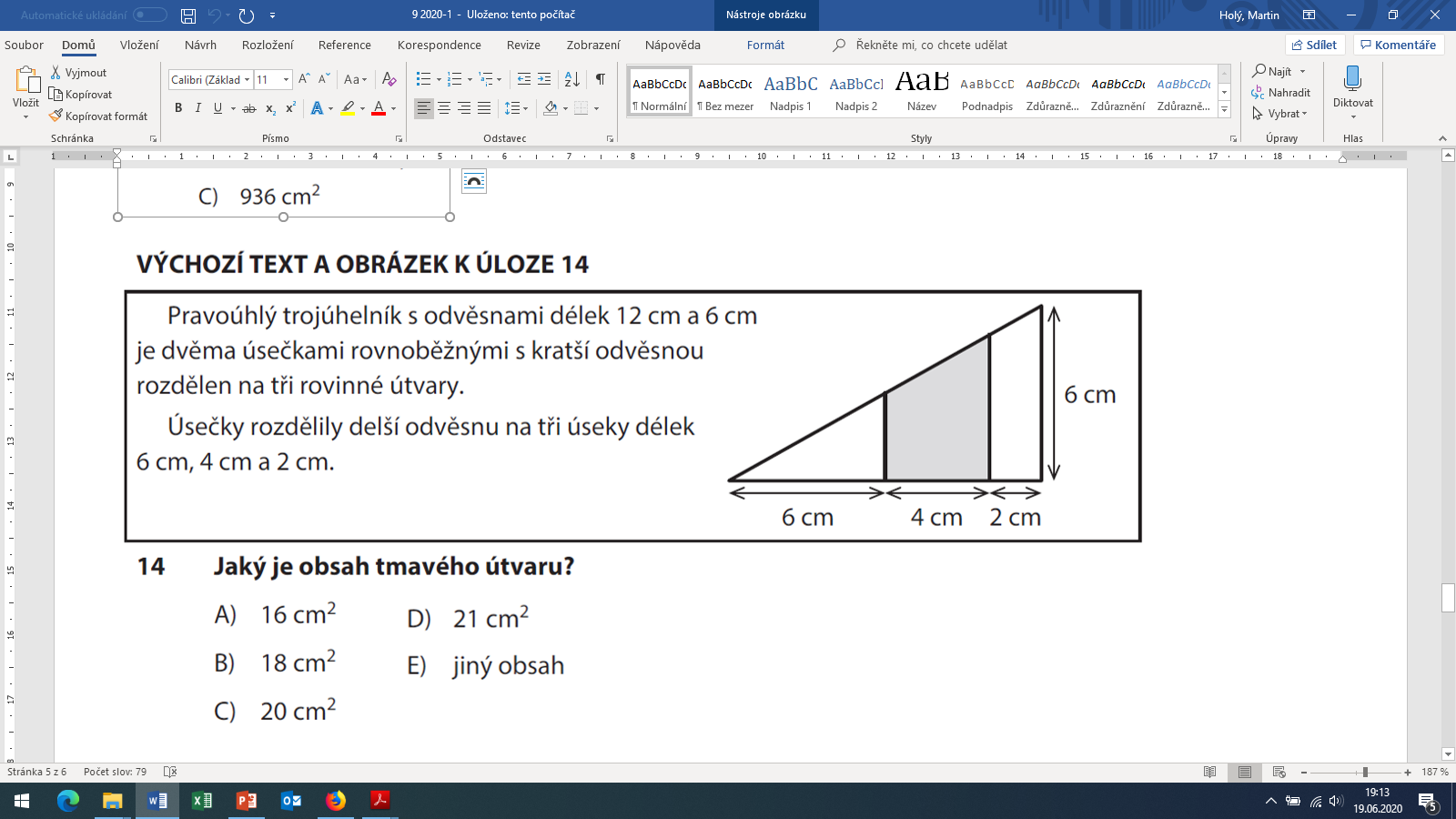 5
3
9-2020-1
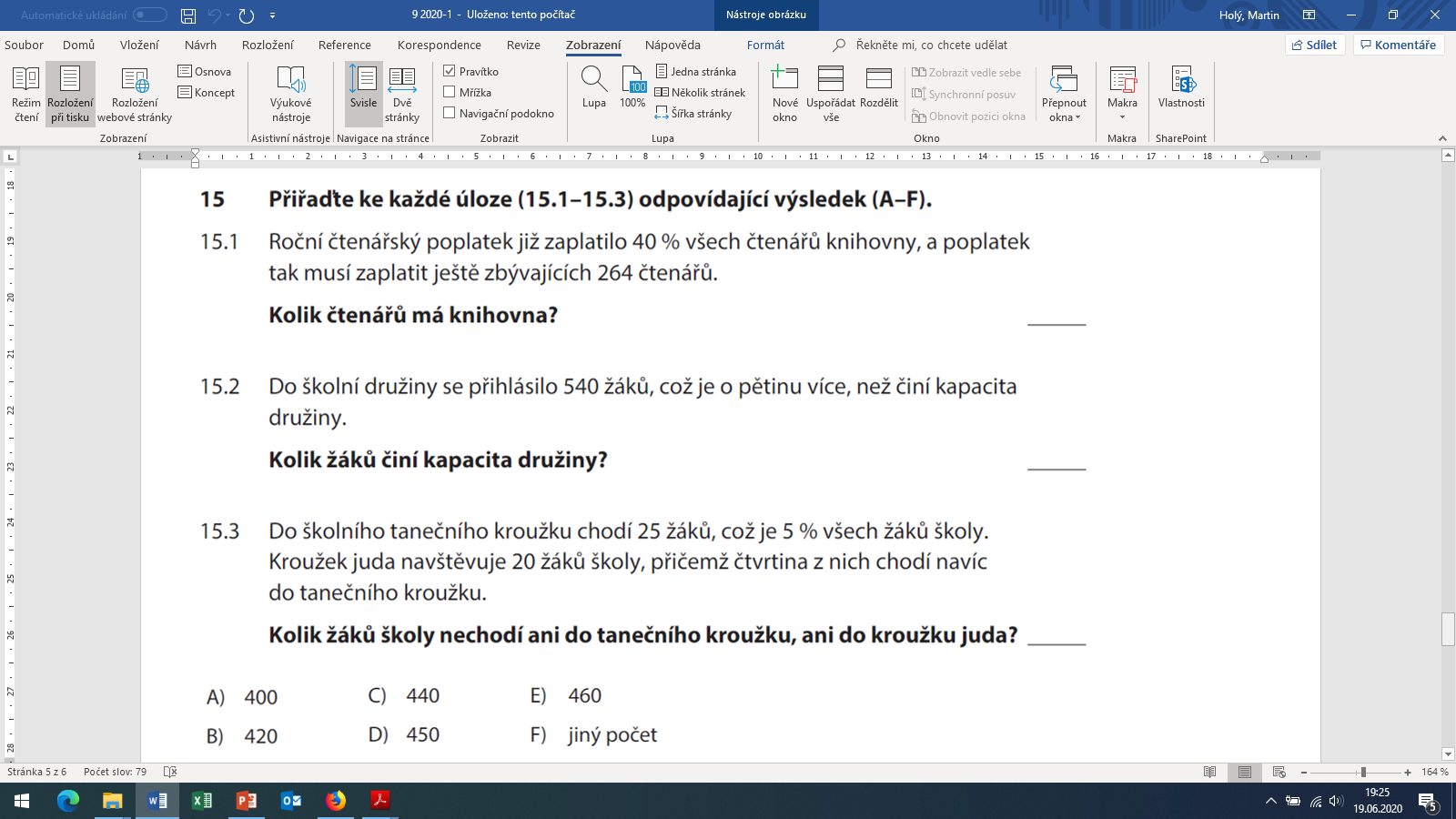 60% = 264
C
100% = 440
120% = 540
D
100% = 450
E
5% = 25 žáků
100% = 500 žáků
500 – 20 – 25 + 5 = 460
9-2020-1
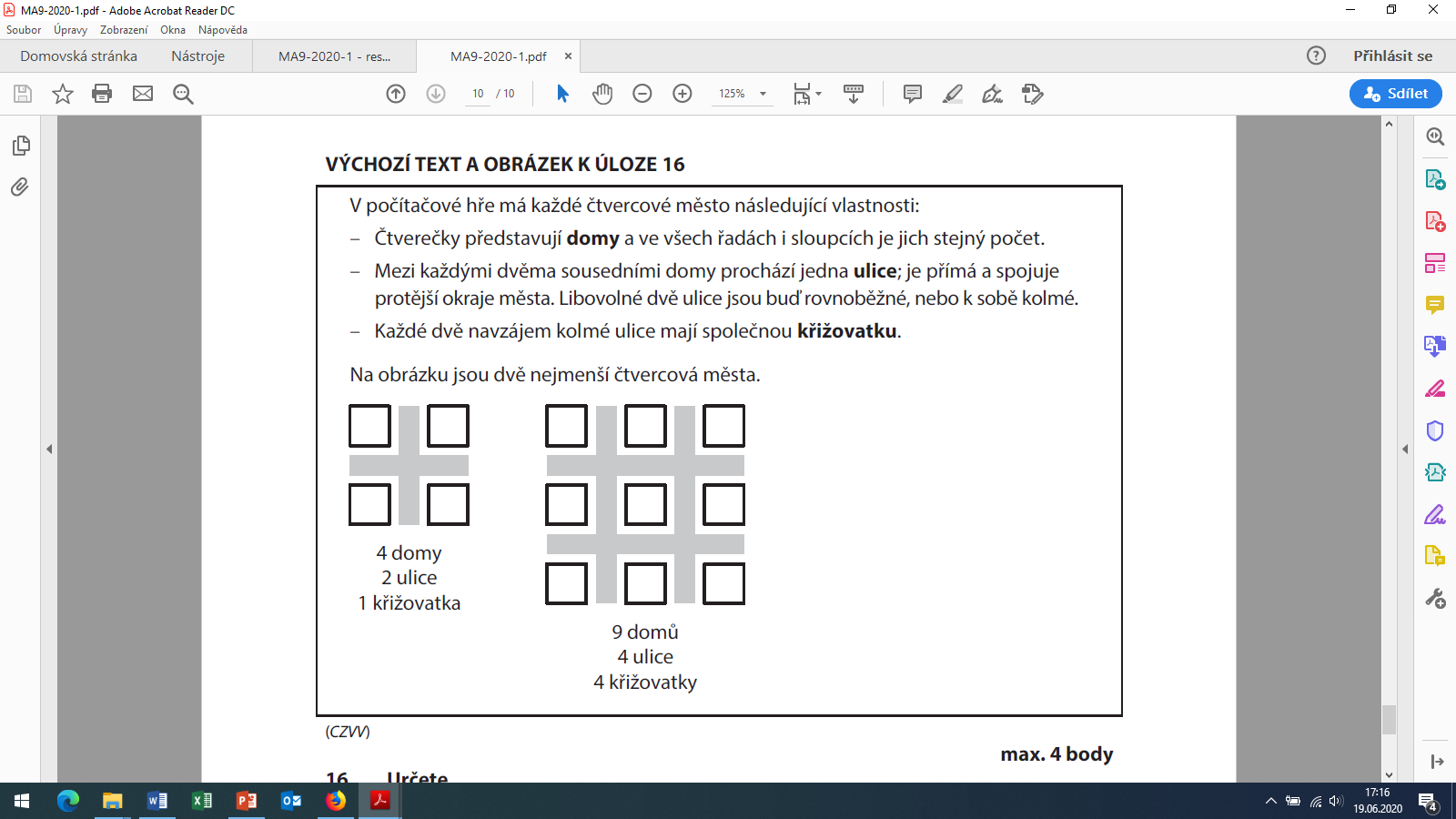 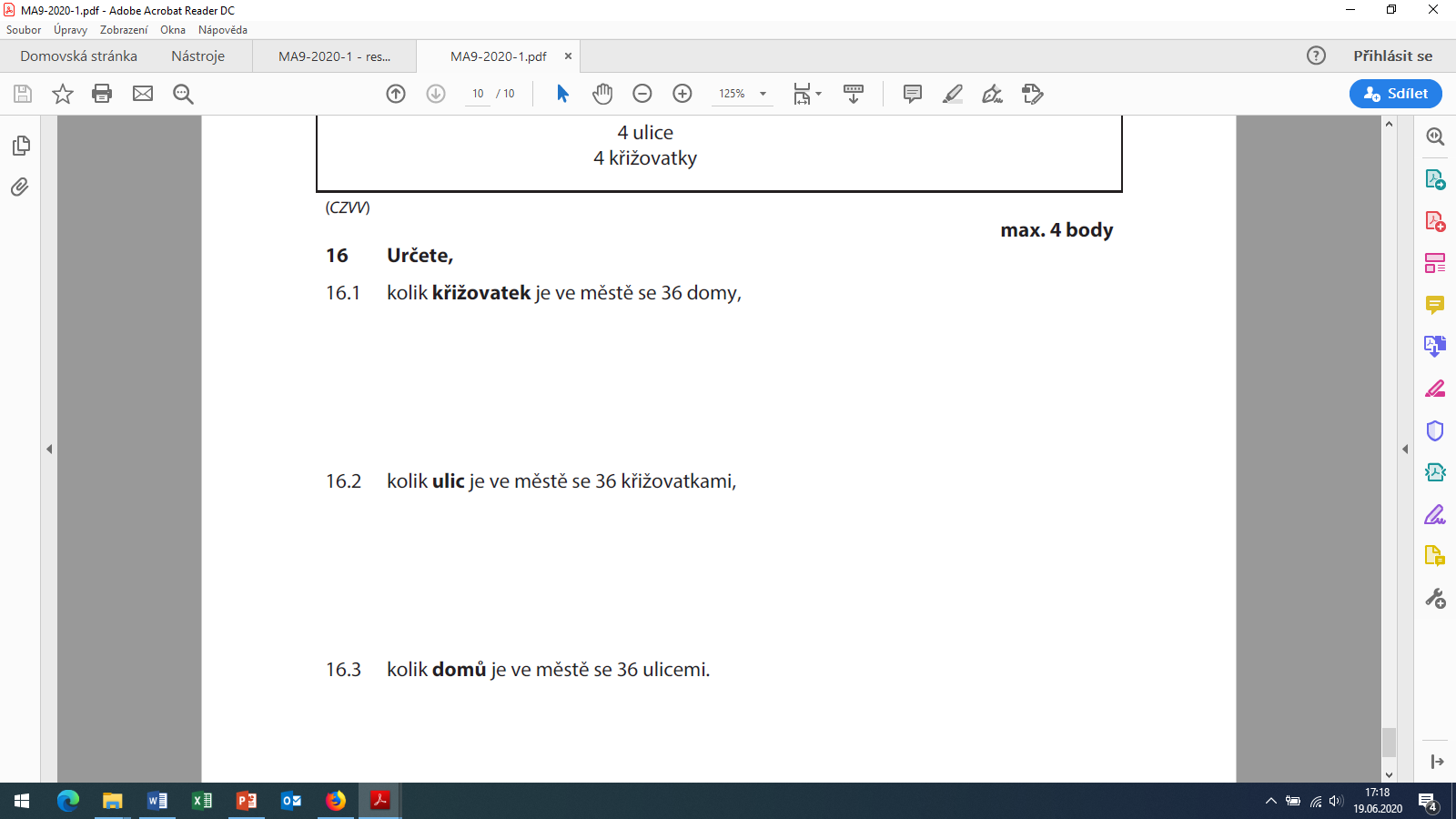 6 x 6 domů
5 + 5 ulic
5 x 5 = 25 křižovatek
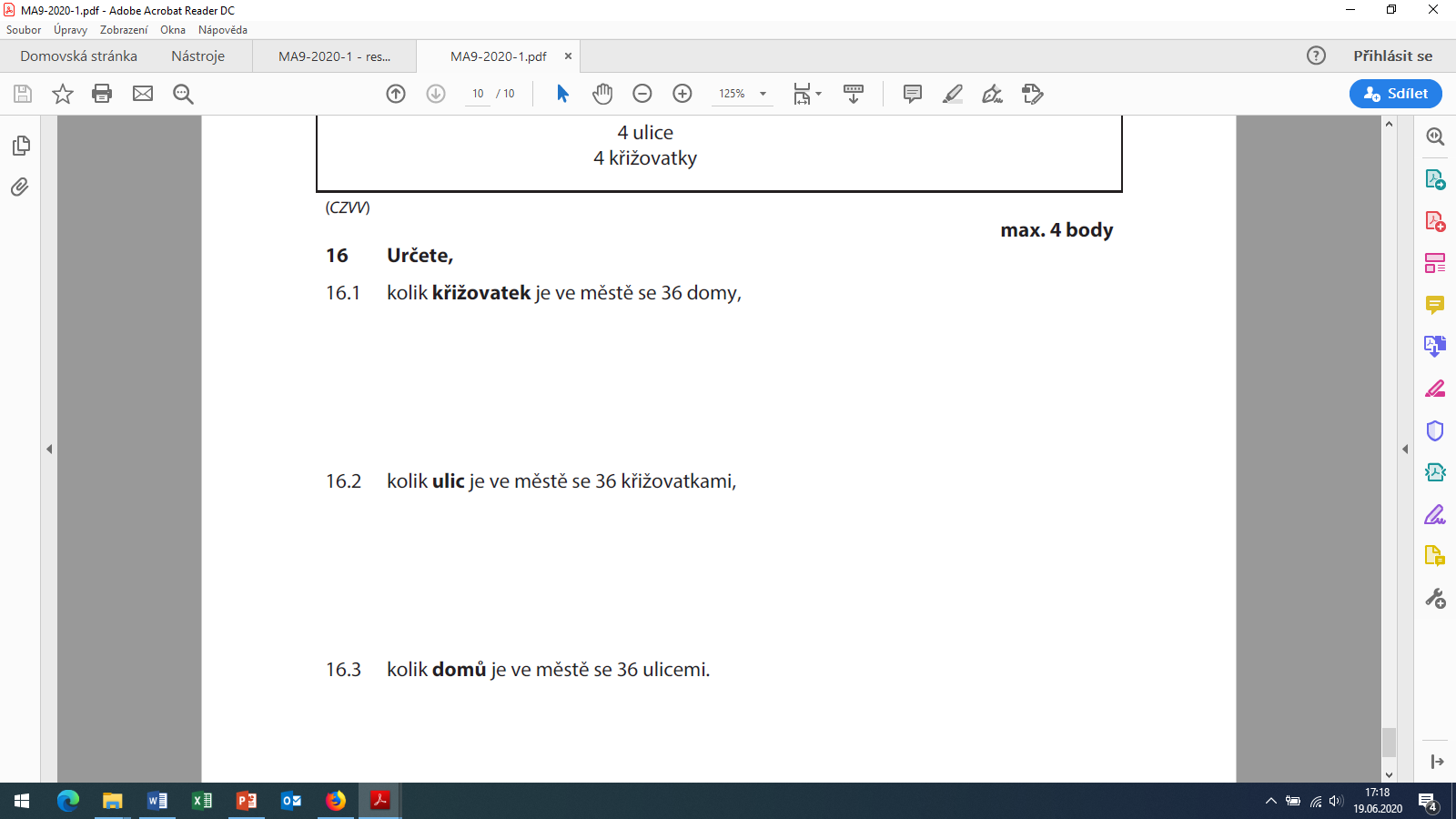 36 = 6 x 6 ulic
6 + 6 = 12 ulic
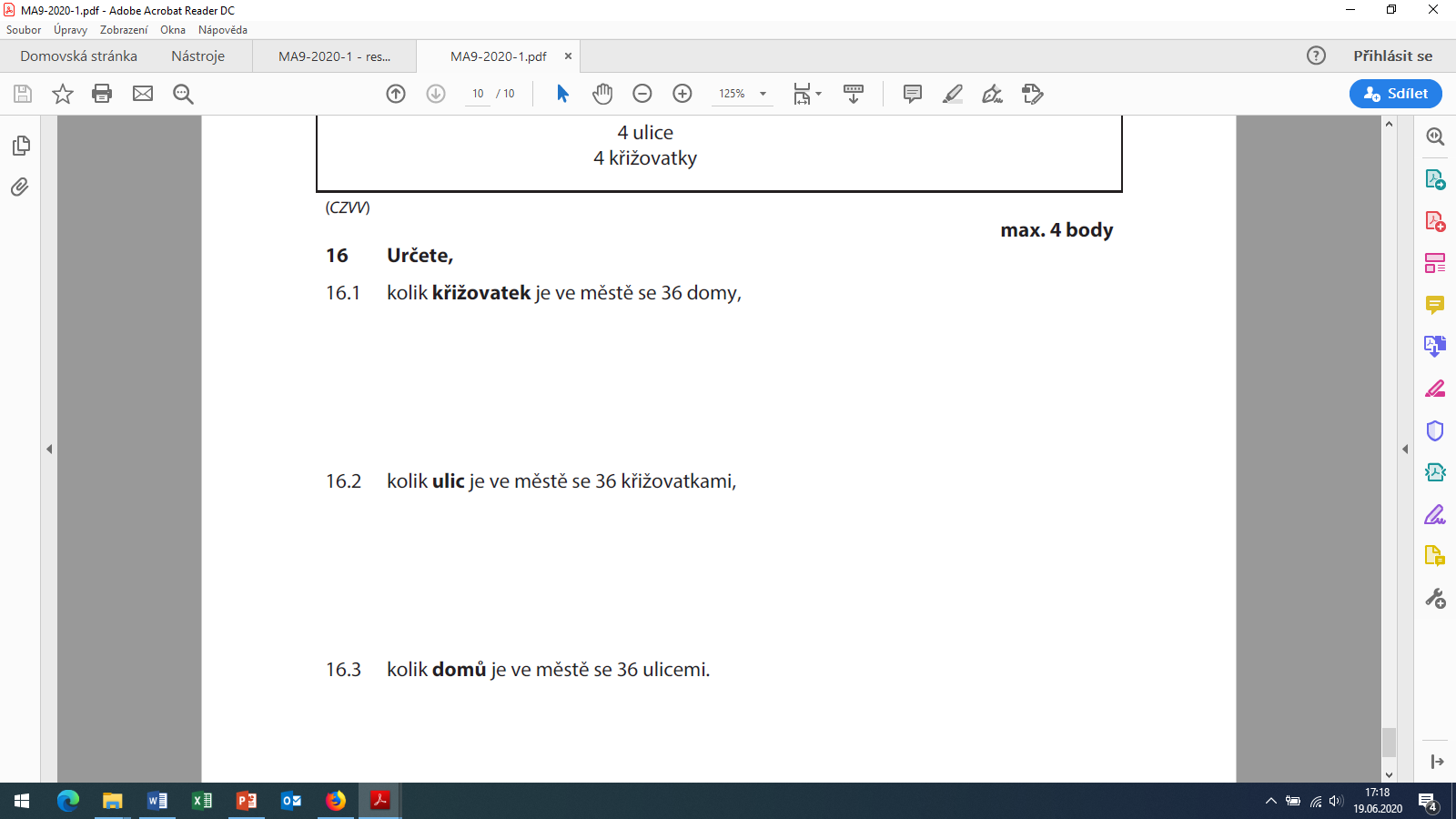 36 = 18 + 18 ulic
v každé řadě … 19 domů
v 19 řadách domů … 19 . 19 = 361 domů